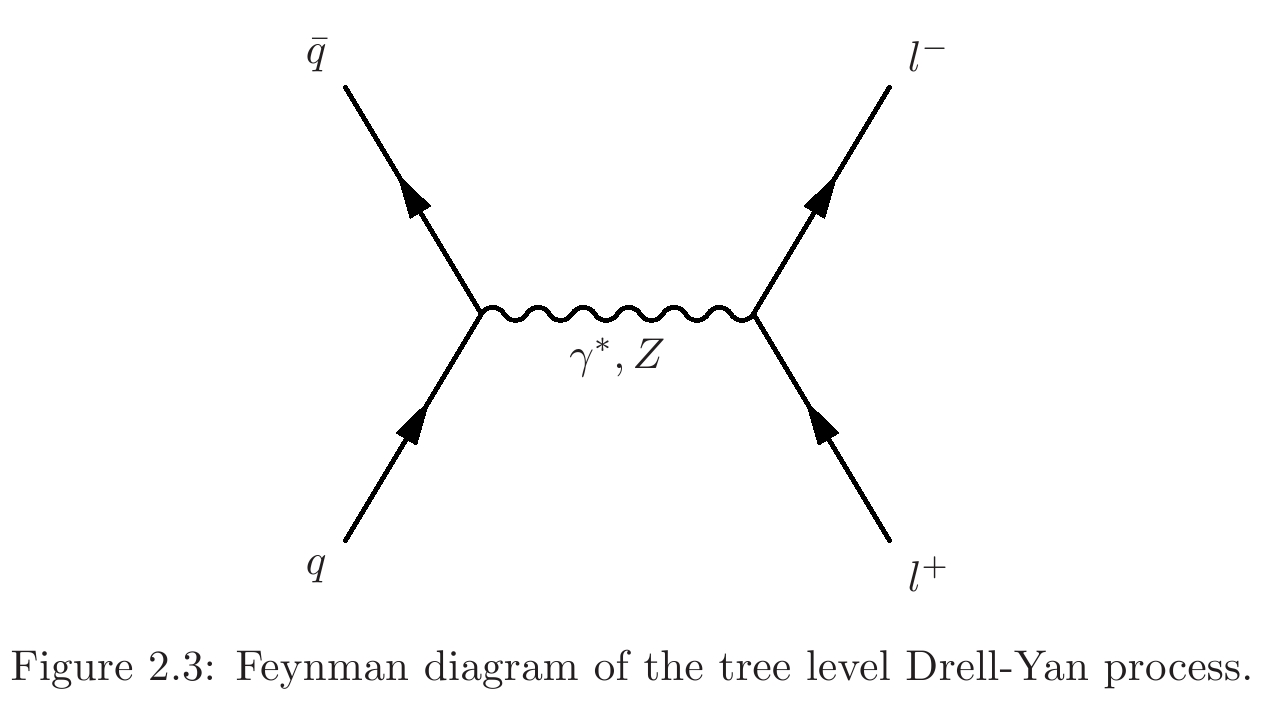 Where are we now?
Electroweak Physics at the LHC
Michael Schmitt (Northwestern University)
WNL Conference; June 6, 2014
Electroweak Physics at the LHC (Mumbai)
Jan 6, 2014
Introduction
“Have a bias toward action – let’s see something happen now.
You can break that plan into small steps and take the first step right away.”
                                                                             - Indira Gandhi
Inclusive W and Z cross sections
 Rare Z  4lepton  decays
 Drell-Yan production
 Transverse momentum distributions
 W charge asymmetry
 W+c production
 Forward-backward asymmetry and  sin2qW
 di-Boson production and anomalous couplings
2
Electroweak Physics at the LHC (Mumbai)
Jan 6, 2014
Inclusive W and Z production
Important benchmark process since turn-on in 2010.
 Must master techniques for reconstructing W and Z bosons before one can do    electroweak physics.
 Starting point for constraints on parton distribution functions (PDFs).
Amazing progress has been made in the precision of the measurements.
Here is an illustration:
CMS:      R = 10.54    ± 0.07  (stat) ± 0.08   (syst) ±0.16   (th)
ATLAS:    R = 10.893 ± 0.079(stat) ± 0.110 (syst) ±0.116 (th)
7 TeV , 35 fb-1
typical precision:
 statistical uncertainty  <<  1%
 experimental systematic uncertainty  1 – 1.5%
 luminosity uncertainty  3 – 4 %
3
Electroweak Physics at the LHC (Mumbai)
Jan 6, 2014
ATLAS reported a competitive test of lepton universality in W decays:
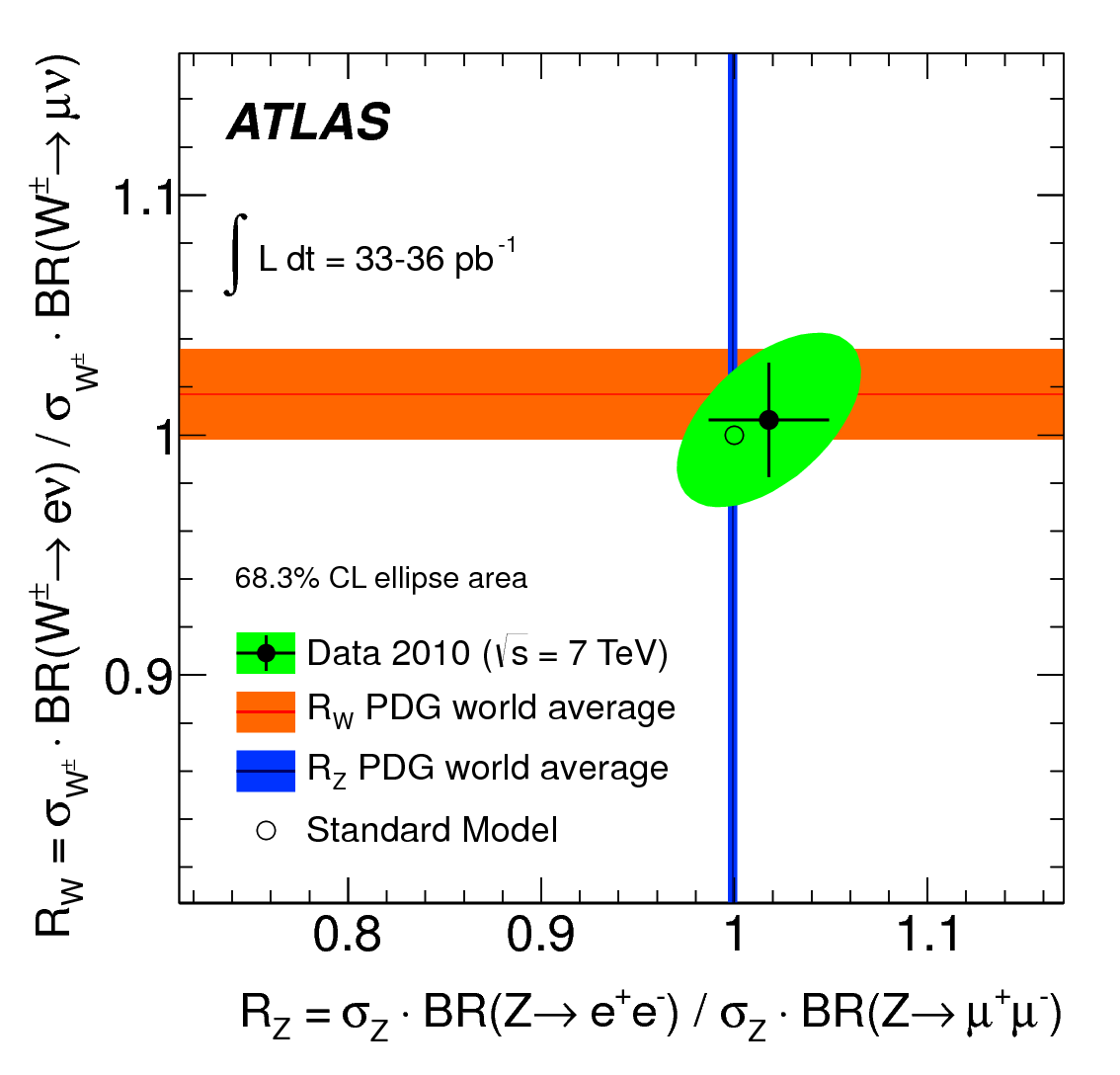 36 pb-1 at 7 TeV
exploits the very
high precision of
the cross section
measurements
ATLAS:
PDG:
4
Electroweak Physics at the LHC (Mumbai)
Jan 6, 2014
Direct comparison of data to theory predictions, displaying correlations:
W± vs. Z is relatively insensitive to PDFs  (though depends on s-quark density)         theoretical predictions are tightly packed together
 W+ vs. W- is sensitive to the d/u ratio at x ≈ 0.1         greater spread in theoretical predictions due to PDF differences
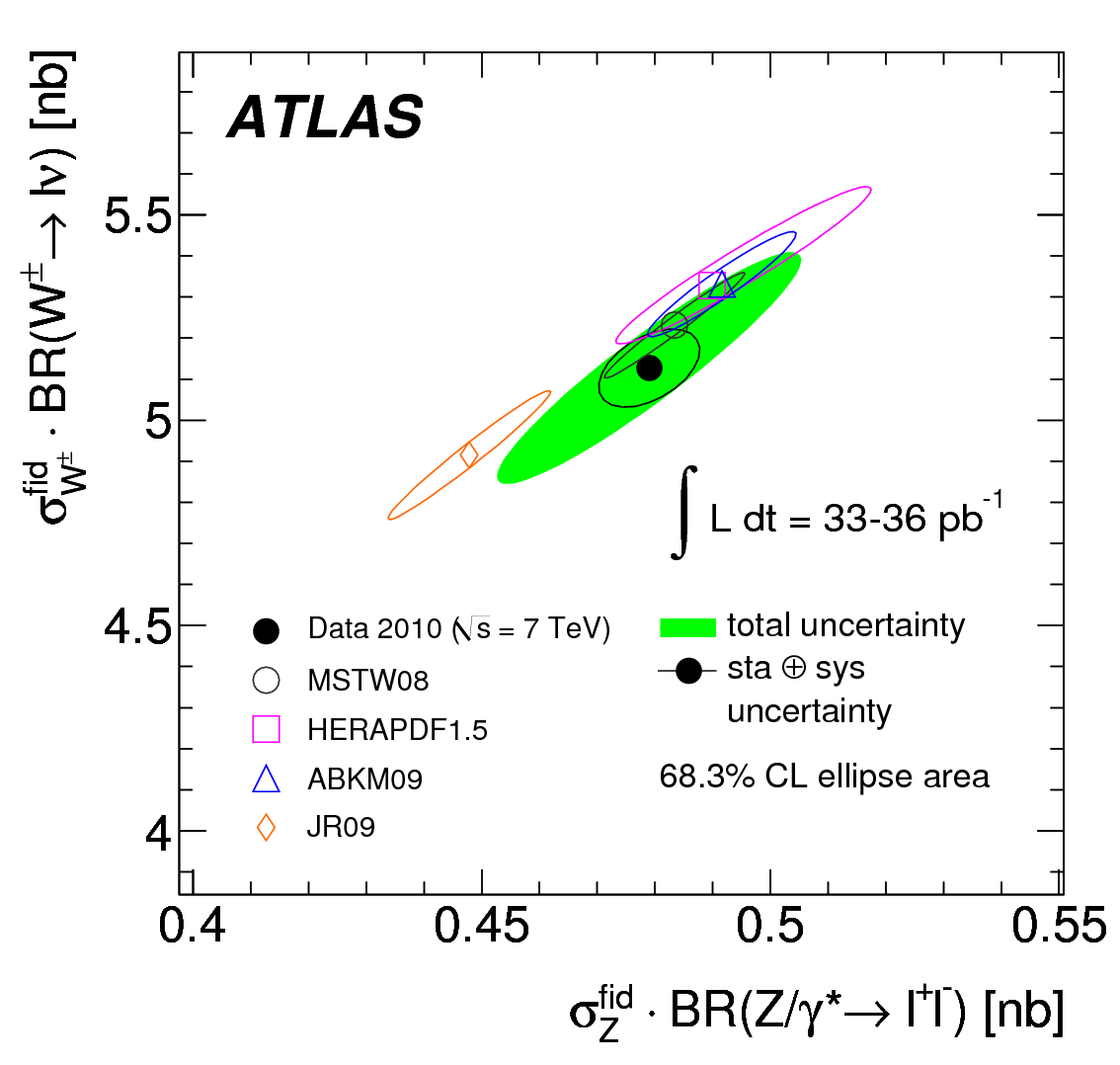 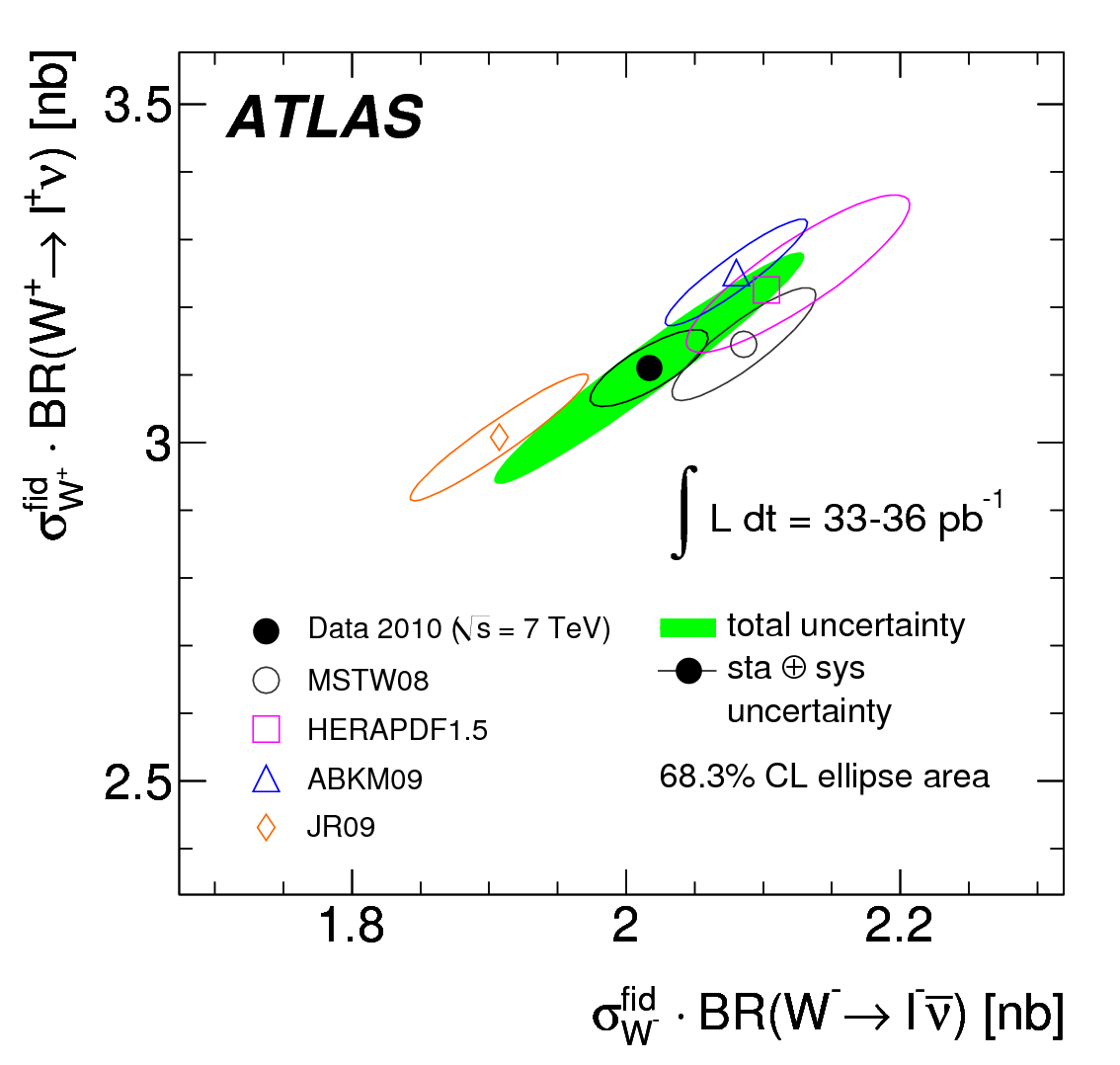 (fiducial)
5
Electroweak Physics at the LHC (Mumbai)
Jan 6, 2014
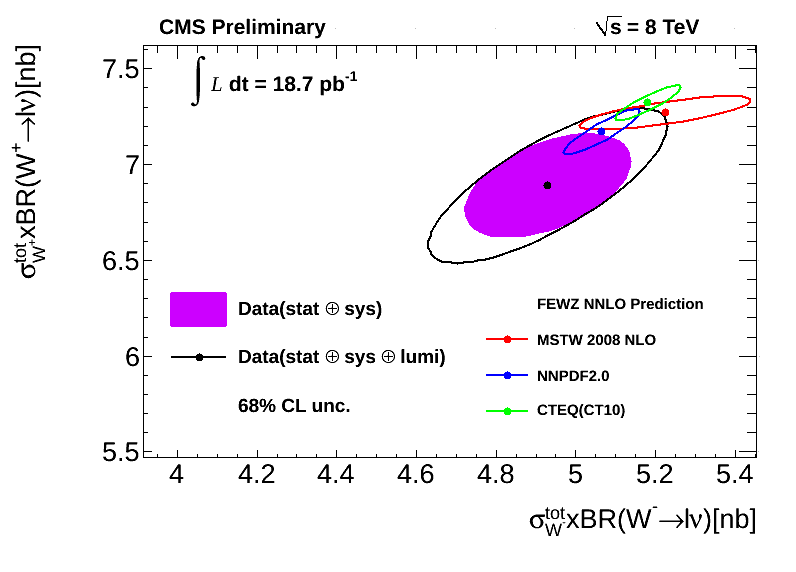 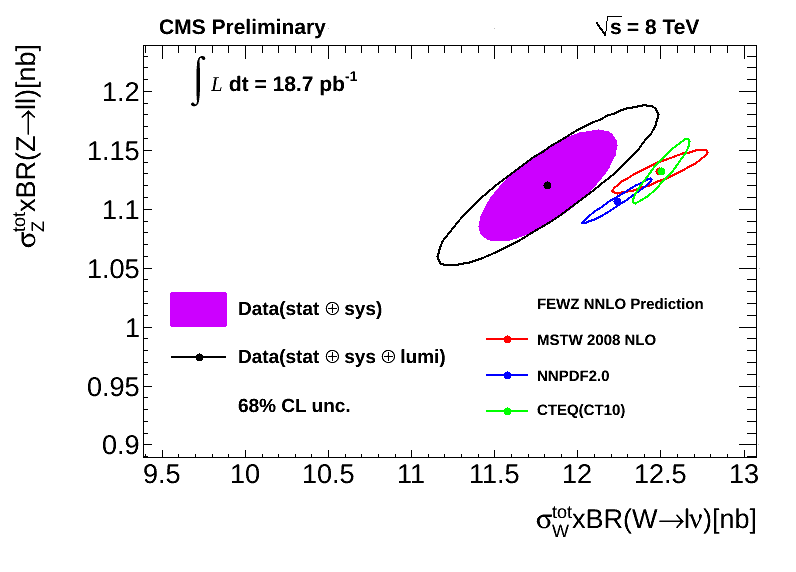 (total)
CMS have reported preliminary measurements with 8 TeV data.
special running conditions to reduce pile-up
 direct comparison to 7 TeV measurements is possible.
6
Electroweak Physics at the LHC (Mumbai)
Jan 6, 2014
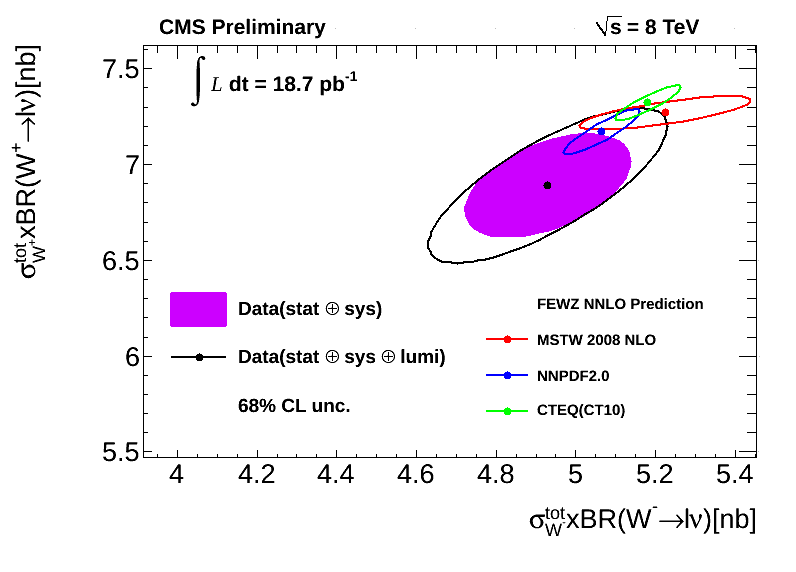 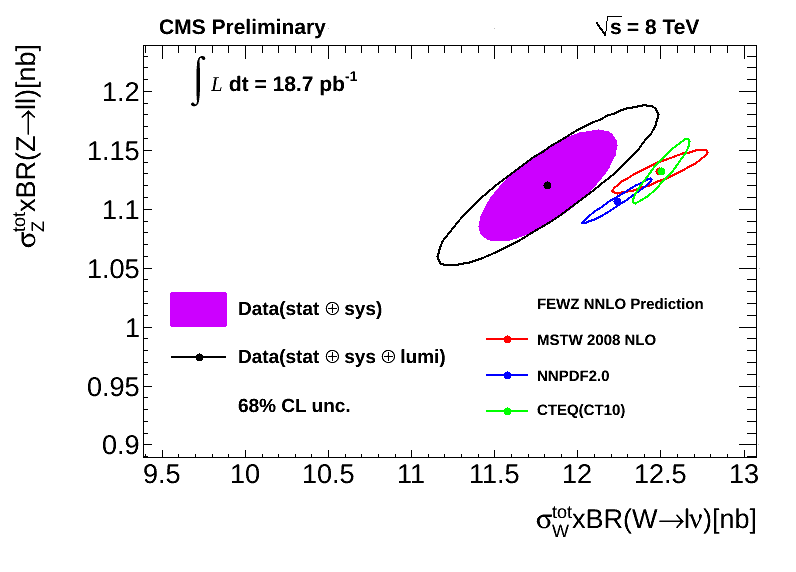 (total)
CMS have reported preliminary measurements with 8 TeV data.
special running conditions to reduce pile-up
 direct comparison to 7 TeV measurements is possible.
7
Electroweak Physics at the LHC (Mumbai)
Jan 6, 2014
Rare Decay Process  Z  4 leptons
was observed at LEP in the mid-1990s.
Example: L3 reported 43 events for e, m and t.
Phys.Lett. B321 (1994) 283
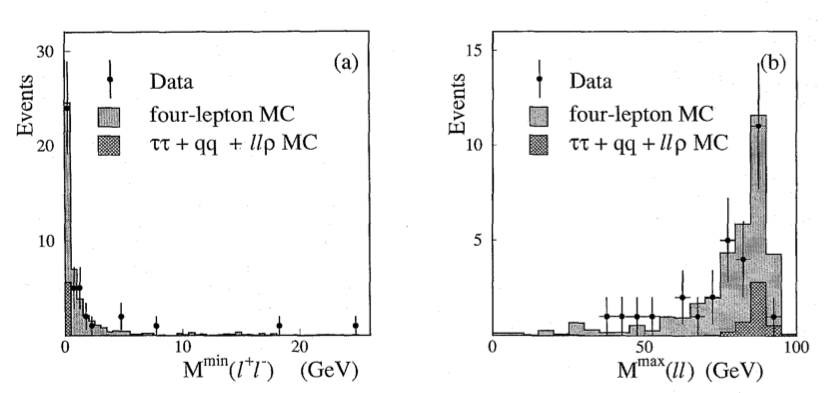 The “second pair” of leptons come mainly from virtual photon exchange.
8
Electroweak Physics at the LHC (Mumbai)
Jan 6, 2014
CMS reported observation of  Z    4l  in the context of the Higgs search.
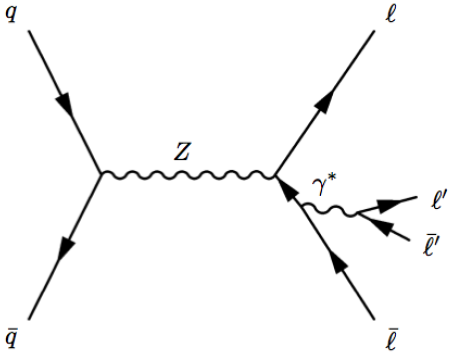 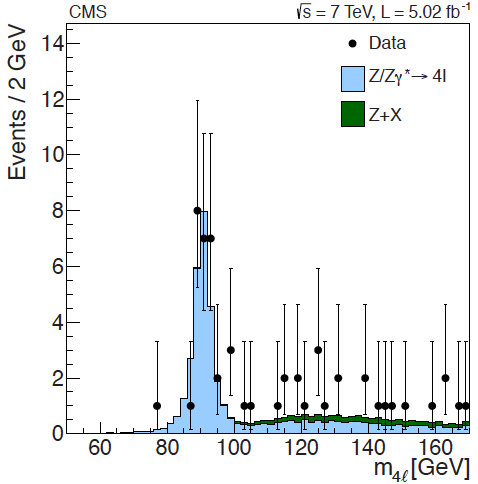 28 events in peak
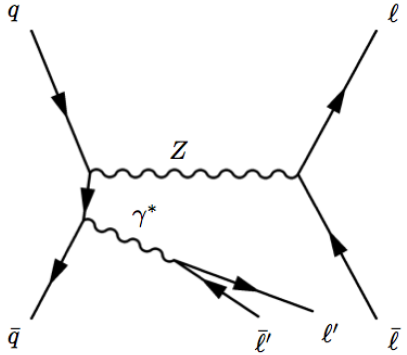 main goal: measure mass resolution
 normalize to  Z  m+m- signal and infer:
            SM value:                                                        note:                               !
9
Electroweak Physics at the LHC (Mumbai)
Jan 6, 2014
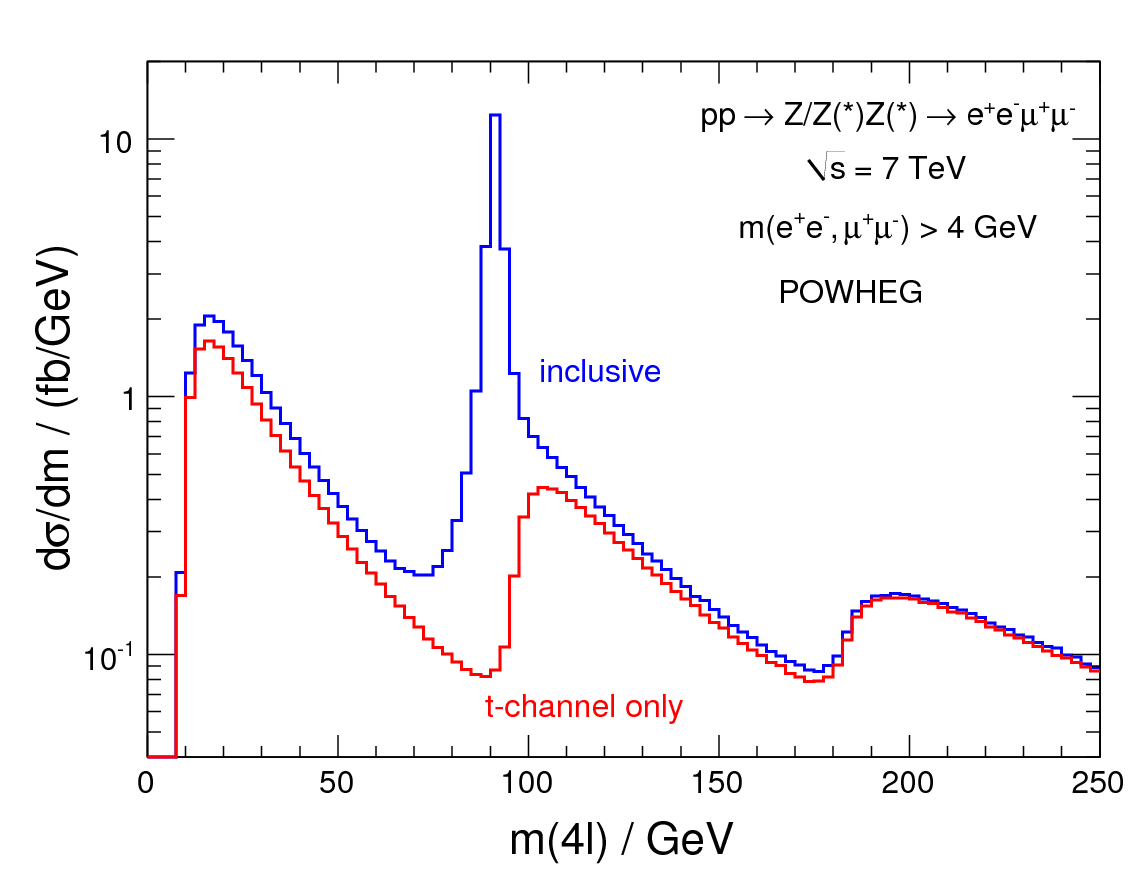 ATLAS  Z    4l  signal from 7 TeV & 8 TeV
interesting structure in t-channel
 contributes 8% under Z-peak
 dominates above ZZ threshold
 more than 160 candidates selected
 normalize to theoretical Z cross section:
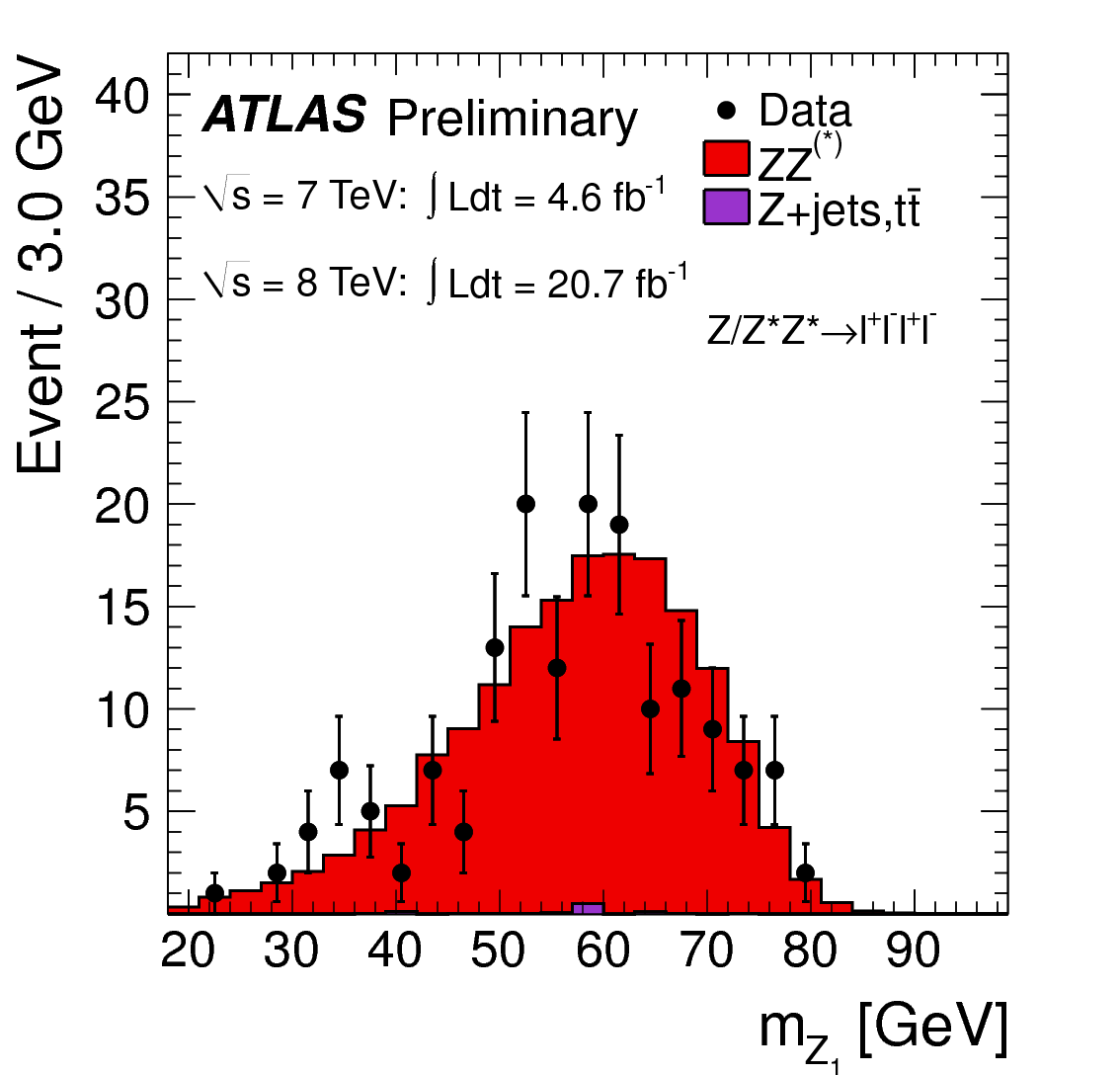 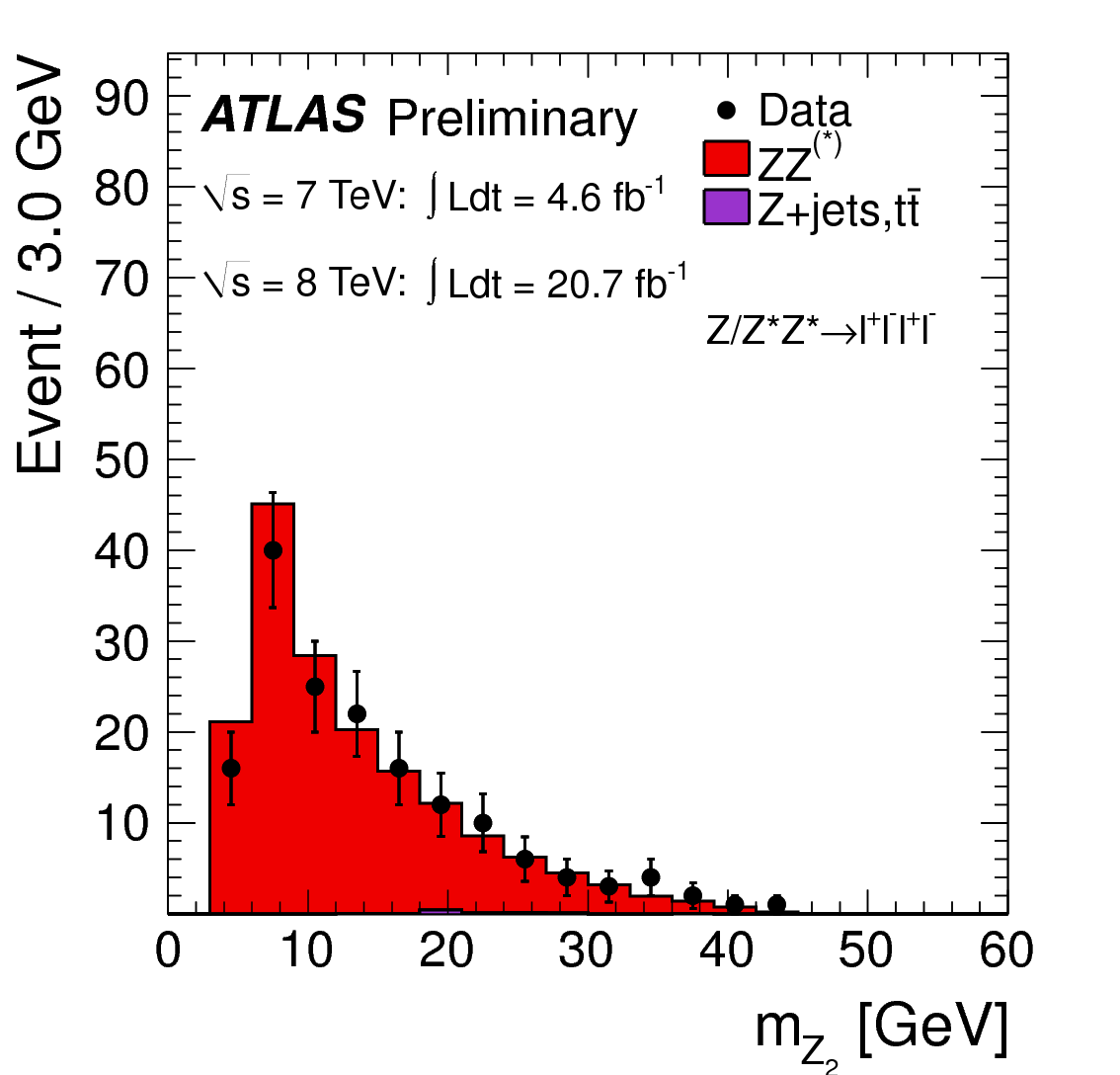 10
Electroweak Physics at the LHC (Mumbai)
Jan 6, 2014
Drell-Yan Production
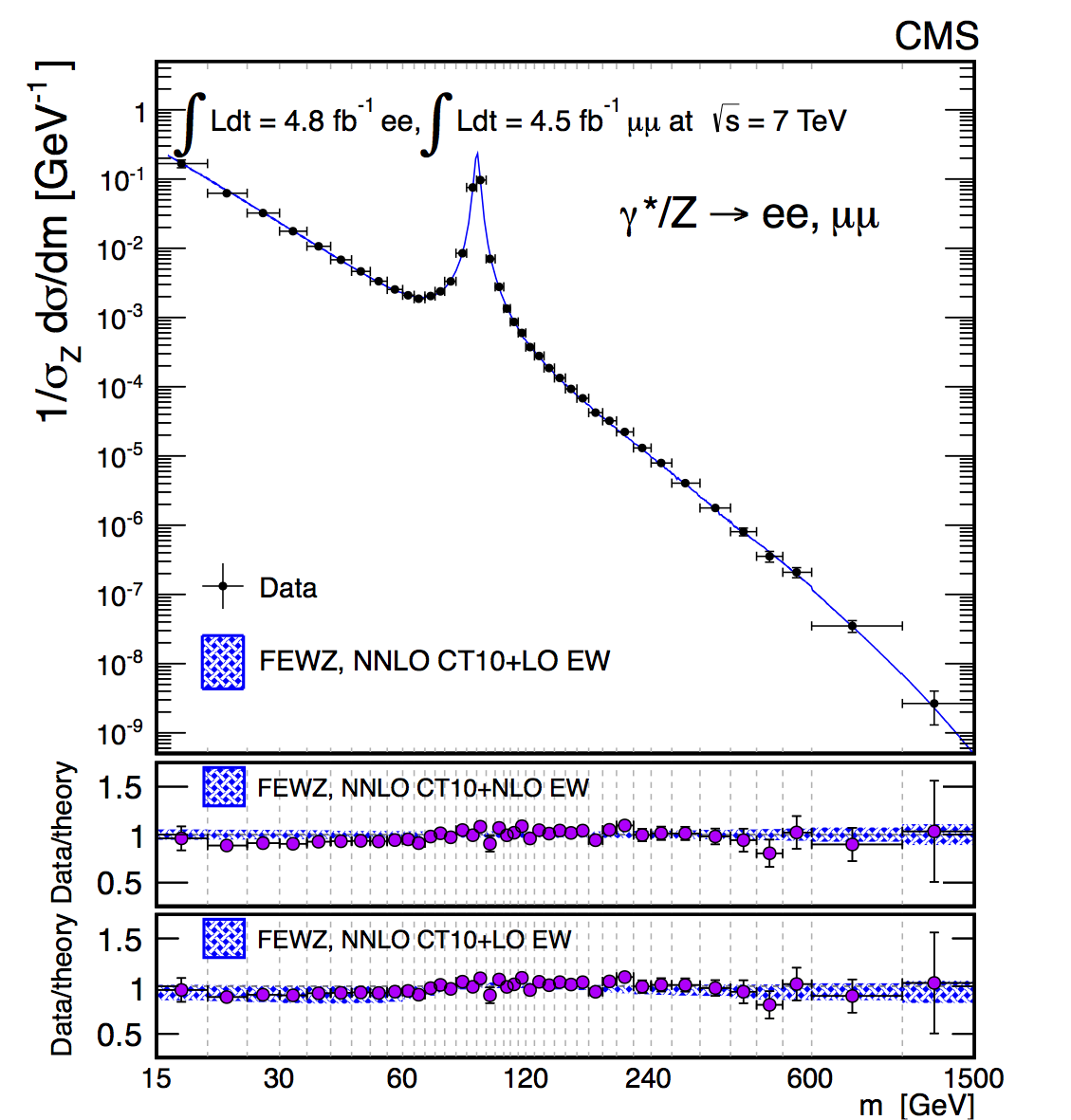 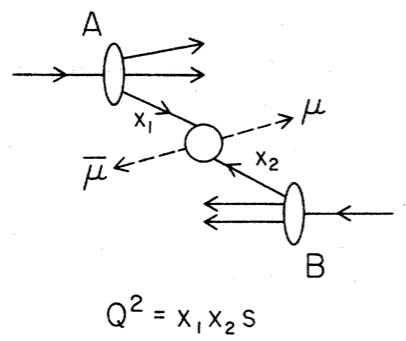 understood since the 1970s
 40 years later, very precise measurements 
 wide range of mass: wide range of x      constrain PDFs
 higher-order corrections needed      tests of theory are still relevant
11
Electroweak Physics at the LHC (Mumbai)
Jan 6, 2014
ATLAS published measurements of high-mass Drell-Yan:
high-mass region is amenable to pQCD calculations
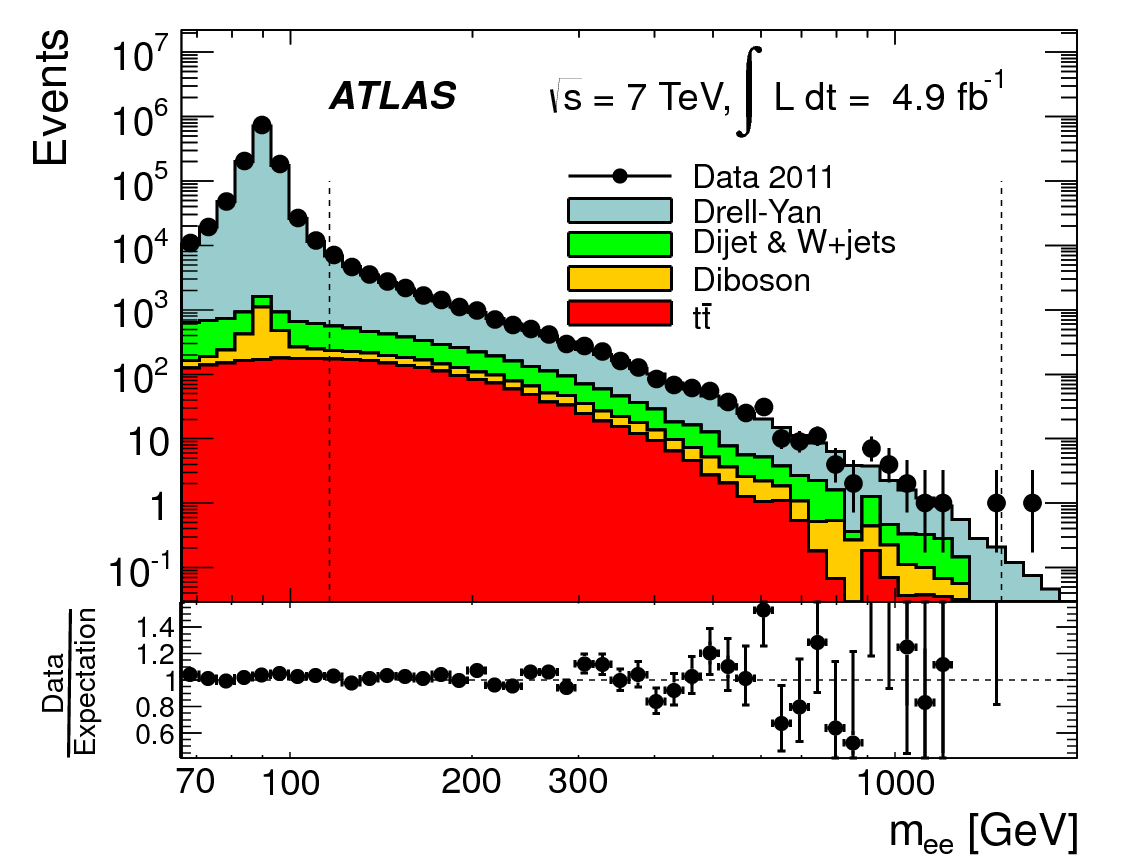 note the
scale!
note the
scale!
Phys. Lett. B725 (2013) 223
12
Electroweak Physics at the LHC (Mumbai)
Jan 6, 2014
ATLAS published measurements of high-mass Drell-Yan:
high-mass region is amenable to pQCD calculations
 sensitive to PDFs – even to  q  q+g   splitting (a source of background)
 agreement is adequate, though data show excess in  120 < M < 400 range.
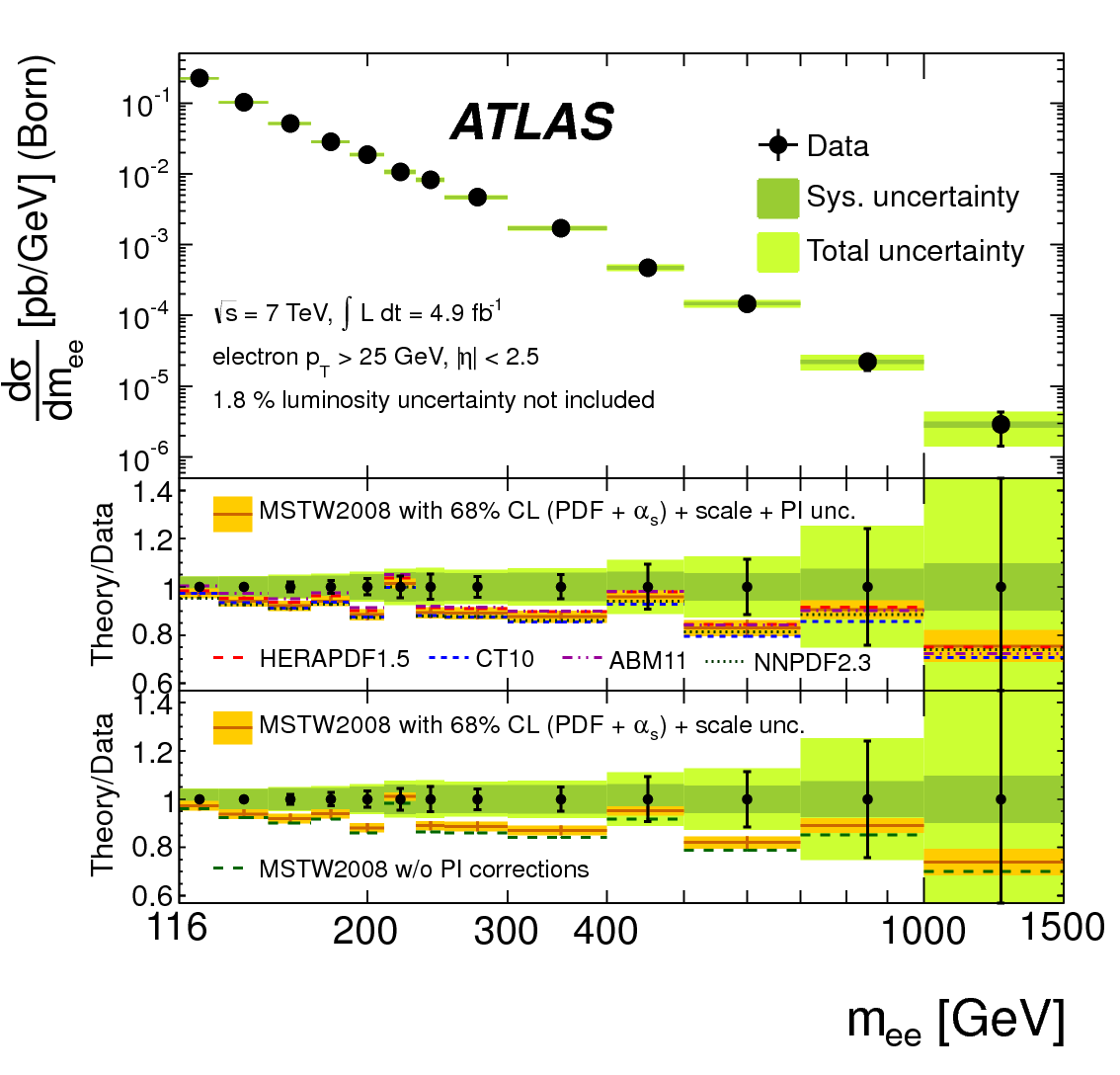 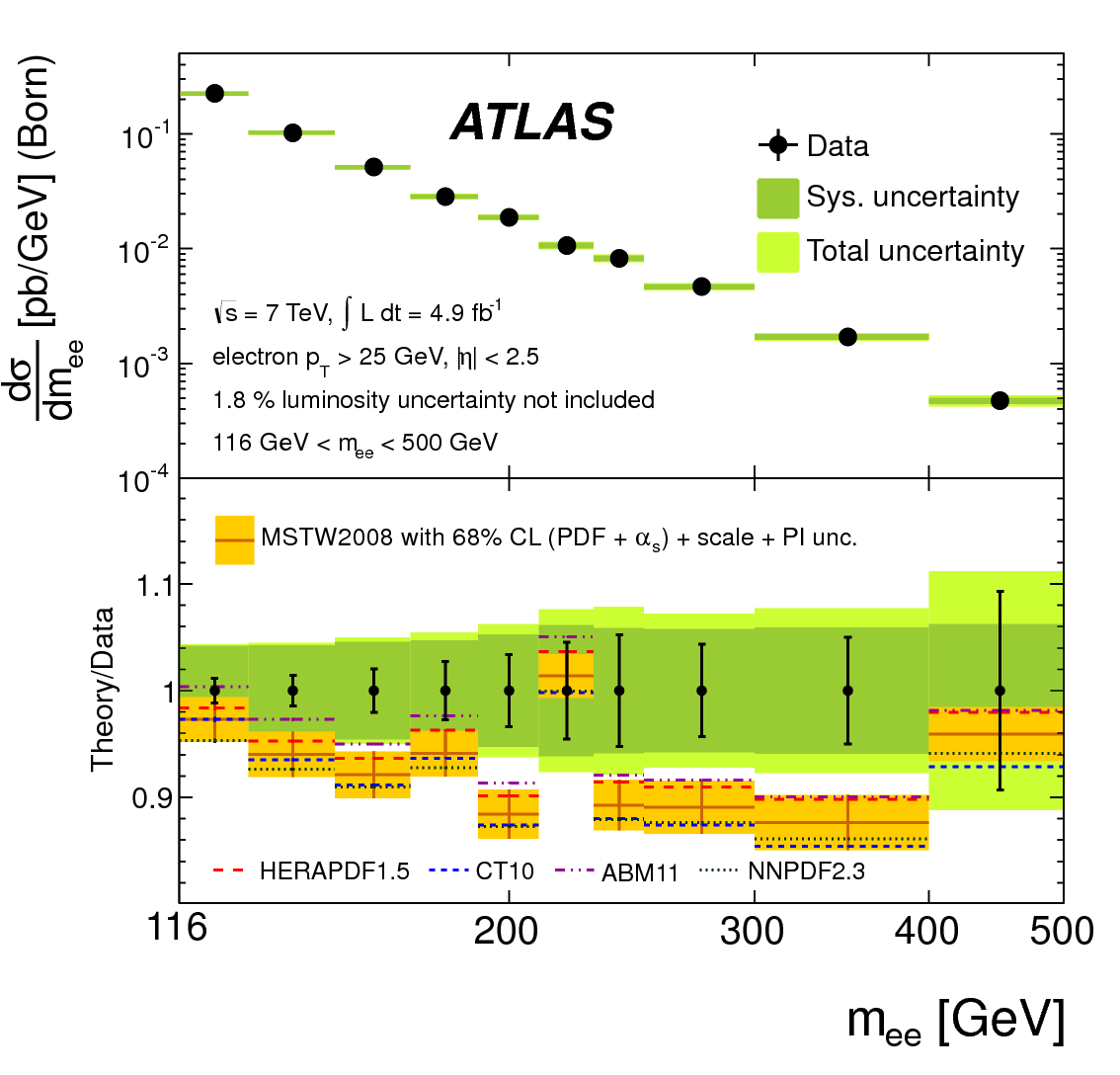 Phys. Lett. B725 (2013) 223
13
Electroweak Physics at the LHC (Mumbai)
Jan 6, 2014
CMS has published a double-differential cross section measurement:
The integrated mass distribution is measured in both m+m- and e+e- channels.
8 orders of
magnitude
2 orders of
magnitude
JHEP12 (2013) 030
(Combined e & m plot shown earlier.)
14
Electroweak Physics at the LHC (Mumbai)
Jan 6, 2014
CMS is publishing a double-differential cross section measurement:
There is enough data to measure ds/dY  in several bins of mass.
Even in this low mass bin,
experimental error bars
about same size as spread
coming from PDFs…
JHEP12 (2013) 030
15
Electroweak Physics at the LHC (Mumbai)
Jan 6, 2014
CMS is publishing a double-differential cross section measurement:
There is enough data to measure ds/dY  in several bins of mass.
Tiny error bars for the Z peak
JHEP12 (2013) 030
16
Electroweak Physics at the LHC (Mumbai)
Jan 6, 2014
CMS is publishing a double-differential cross section measurement:
There is enough data to measure ds/dY  in several bins of mass.
Same mass bin as ATLAS
JHEP12 (2013) 030
17
Electroweak Physics at the LHC (Mumbai)
Jan 6, 2014
CMS is publishing a double-differential cross section measurement:
The lower mass bins show an interesting sensitivity to higher-order corrections:
NNLO
NLO
NLO
NNLO
JHEP12 (2013) 030
18
Electroweak Physics at the LHC (Mumbai)
Jan 6, 2014
CMS is publishing a double-differential cross section measurement:
The lower mass bins show an interesting sensitivity to higher-order corrections:
Closer look at NLO vs NNLO
NLO
NNLO
JHEP12 (2013) 030
19
Electroweak Physics at the LHC (Mumbai)
Jan 6, 2014
Transverse Momentum Distributions
Two regimes:
low  – qT  :   dominated by multi-gluon emission : essentially non-perturbative                    depends on details of showering scheme                    gives information on the underlying event                    two theoretical scales:   qT  and  M    which can be very different                    angular variables – an experimental improvement
high – qT :   dominated by one or two hard parton emission:  pQCD                    gluons in initial state start to be important                    matrix element calculations needed
20
Electroweak Physics at the LHC (Mumbai)
Jan 6, 2014
PRD 85 032002 (2012)
CMS measurements at low and high qT :
7 TeV
disagreement at low – qT indicates   need for tuning underlying event model
 agreement at high – qT is achieved with   FEWZ at  O(a2S)   ….  and POWHEG/PYTHIA/Z2
See also ATLAS: PLB 725 (2013) 223
21
Electroweak Physics at the LHC (Mumbai)
Jan 6, 2014
CMS preliminary measurements:
8 TeV
best overall agreement achieved with ResBos, which uses two scales (qT & M)
 agreement at high – qT is achieved with FEWZ at  O(a2S)   ….  and POWHEG/PYTHIA/Z2*
SMP-12-025
22
Electroweak Physics at the LHC (Mumbai)
Jan 6, 2014
CMS compares 7 TeV and 8 TeV directly:
SMP-12-025
Data seem to agree with the prediction from FEWZ but statistical uncertainties are large.
23
Electroweak Physics at the LHC (Mumbai)
Jan 6, 2014
ATLAS has published measurements of a special angular variable:
where:
For a back-to-back configuration, the resolution of  qT  is not very good.
 The quantity  f*h depends only on the angles of the muon trajectories.
 Roughly speaking,
 f*h  0.1   corresponds to  qT    10 GeV
 The  small – qT region is better studied with  f*h .
PRL 106 122001 (2011)
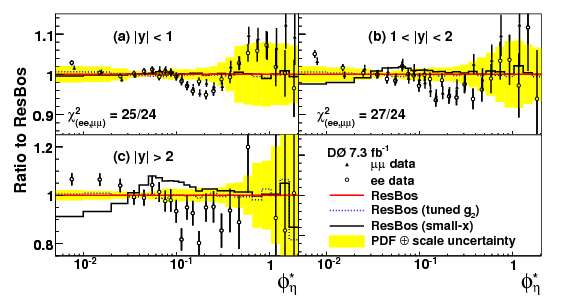 D published the first study of f*h 
showing deviations from ResBos
predictions at moderate  qT.
24
Electroweak Physics at the LHC (Mumbai)
Jan 6, 2014
ATLAS has published measurements of a special angular variable:
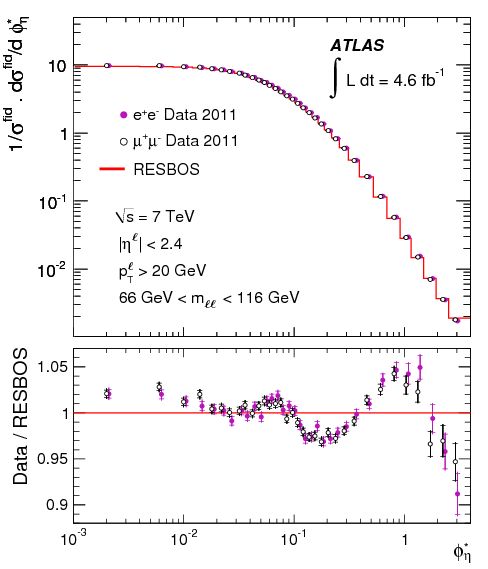 Phys. Lett. B720 (2013) 32
ATLAS confirms trends seen by D
PRL 106 122001 (2011)
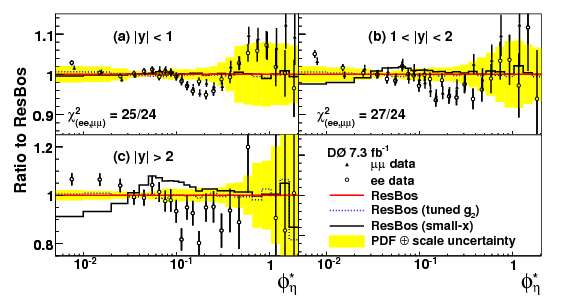 e+e- and m+m- agree very well
25
Electroweak Physics at the LHC (Mumbai)
Jan 6, 2014
ATLAS comparisons to theoretical predictions:
Phys. Lett. B720 (2013) 32
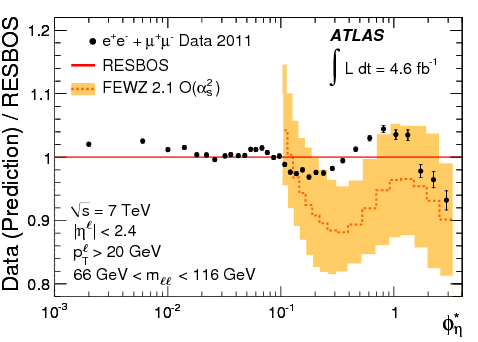 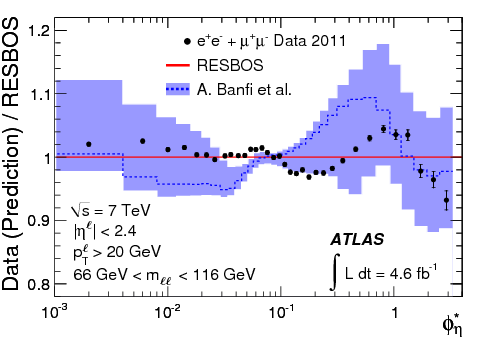 Banfi et al.  [Phys. Lett. B715 (2012) 152]
 employ qT – resummation technique
 match to fixed-order calculation in MCFM
 good results for LHC ds/dqT data
FEWZ   (F. Petriello et al.)
 fixed-order  (a2S)
 not good in non-perturbative regime
 good agreement with other observables
26
Electroweak Physics at the LHC (Mumbai)
Jan 6, 2014
ATLAS comparisons to theoretical predictions in |Y| bins:
Phys. Lett. B720 (2013) 32
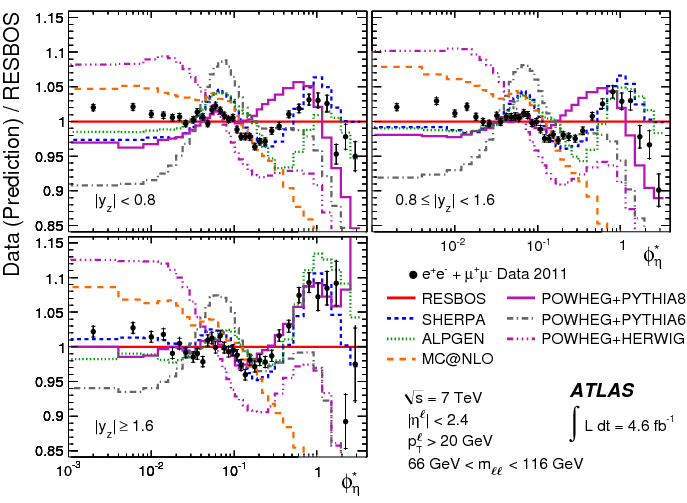 SHERPA does best
ALPGEN is OK
27
Electroweak Physics at the LHC (Mumbai)
Jan 6, 2014
ATLAS have also measured the  qT  distribution of W bosons:
PRD 85 012005 (2012)
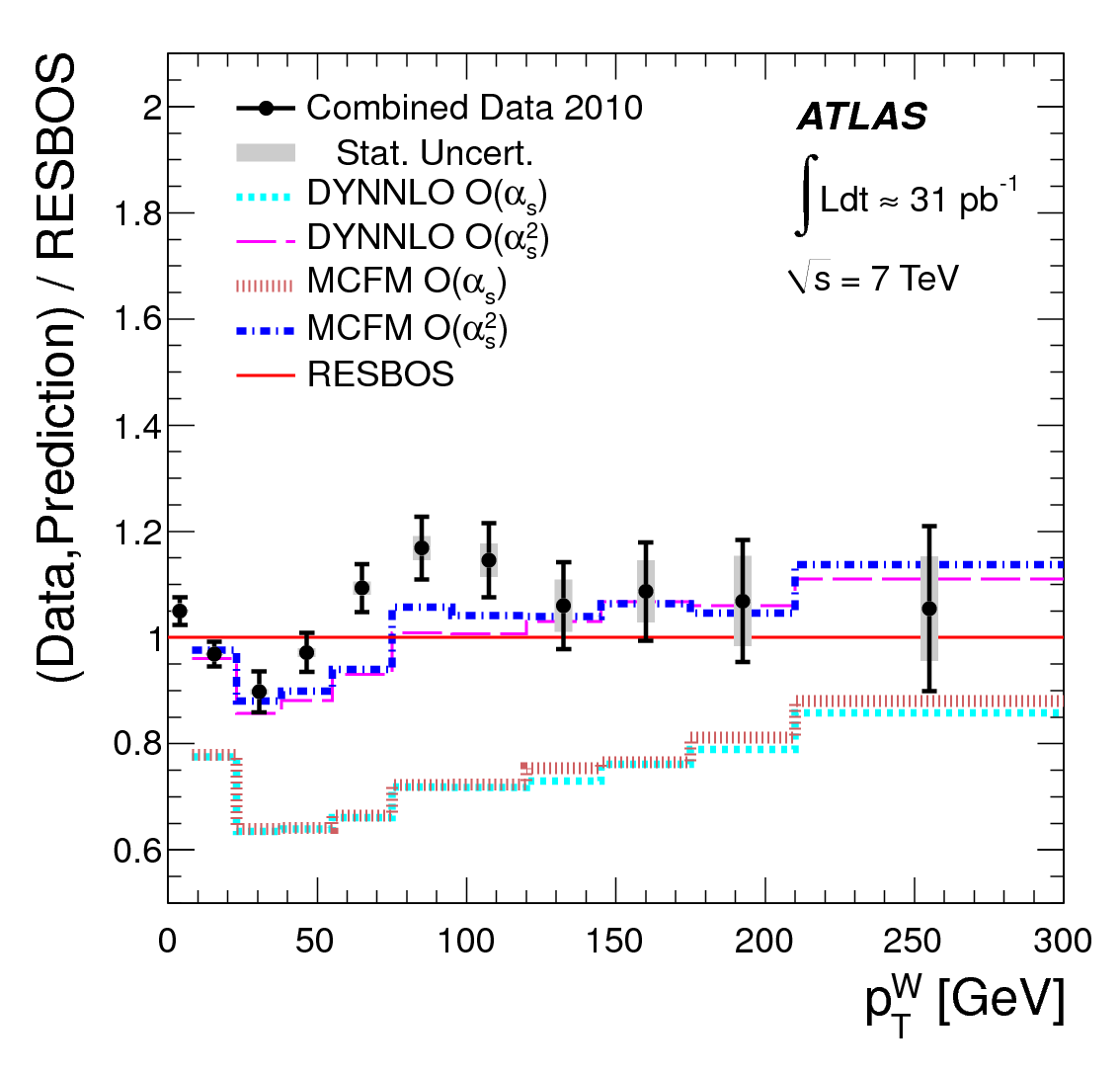 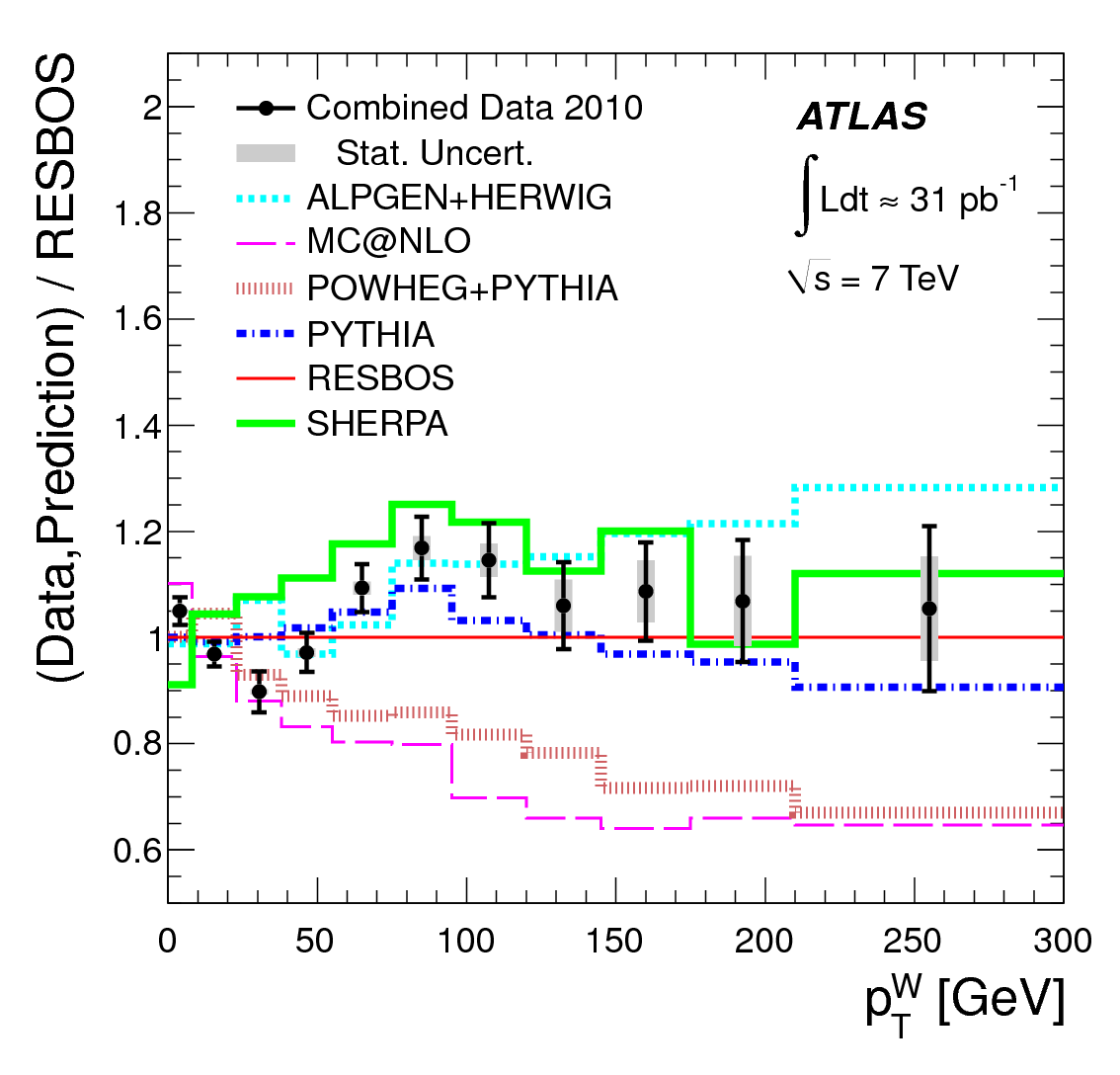 O(a2S) calculation is clearly needed.
SHERPA is OK
ALPGEN does best
28
Electroweak Physics at the LHC (Mumbai)
Jan 6, 2014
ATLAS have also measured the  qT  distribution of W bosons:
PRD 85 012005 (2012)
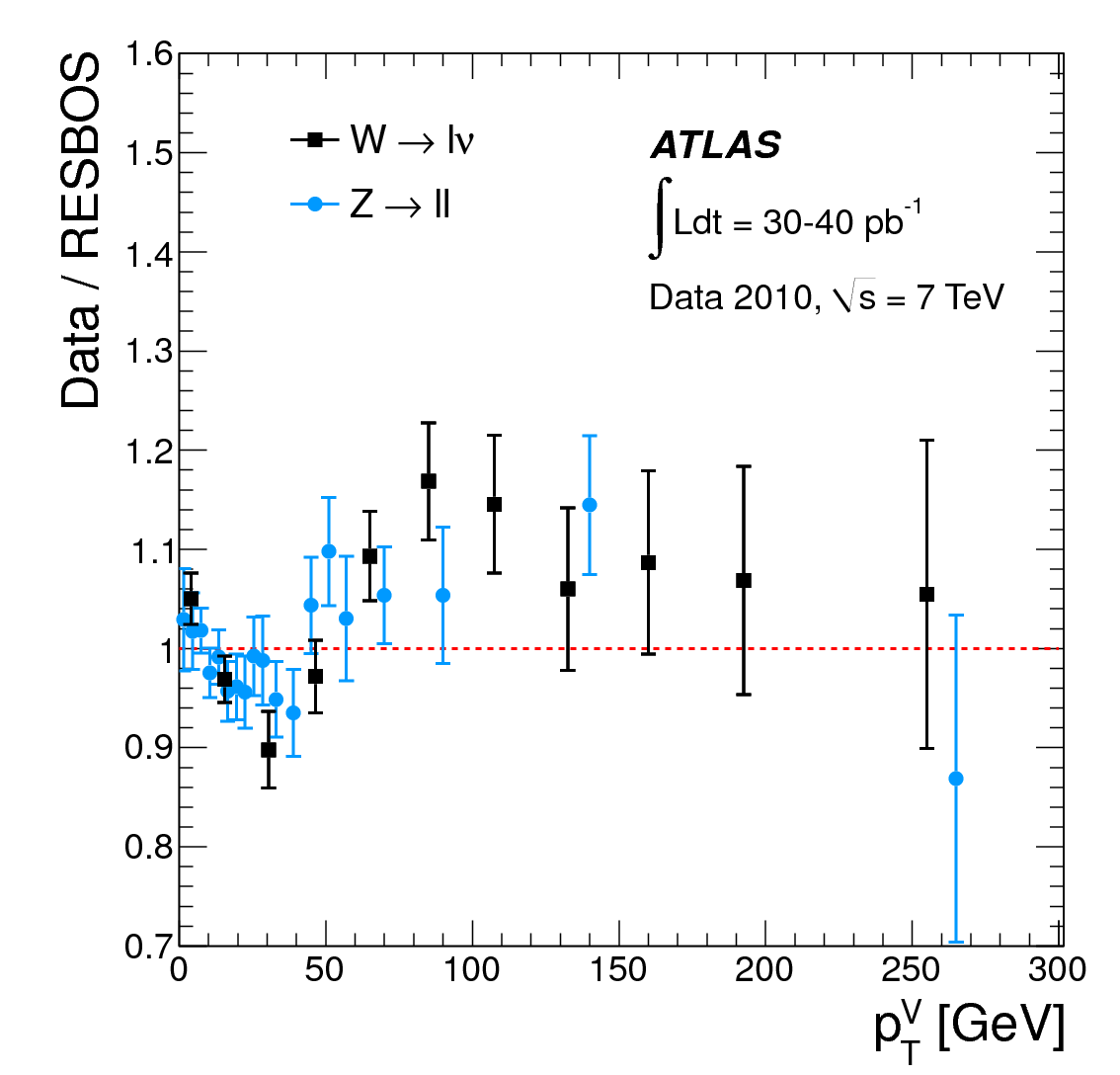 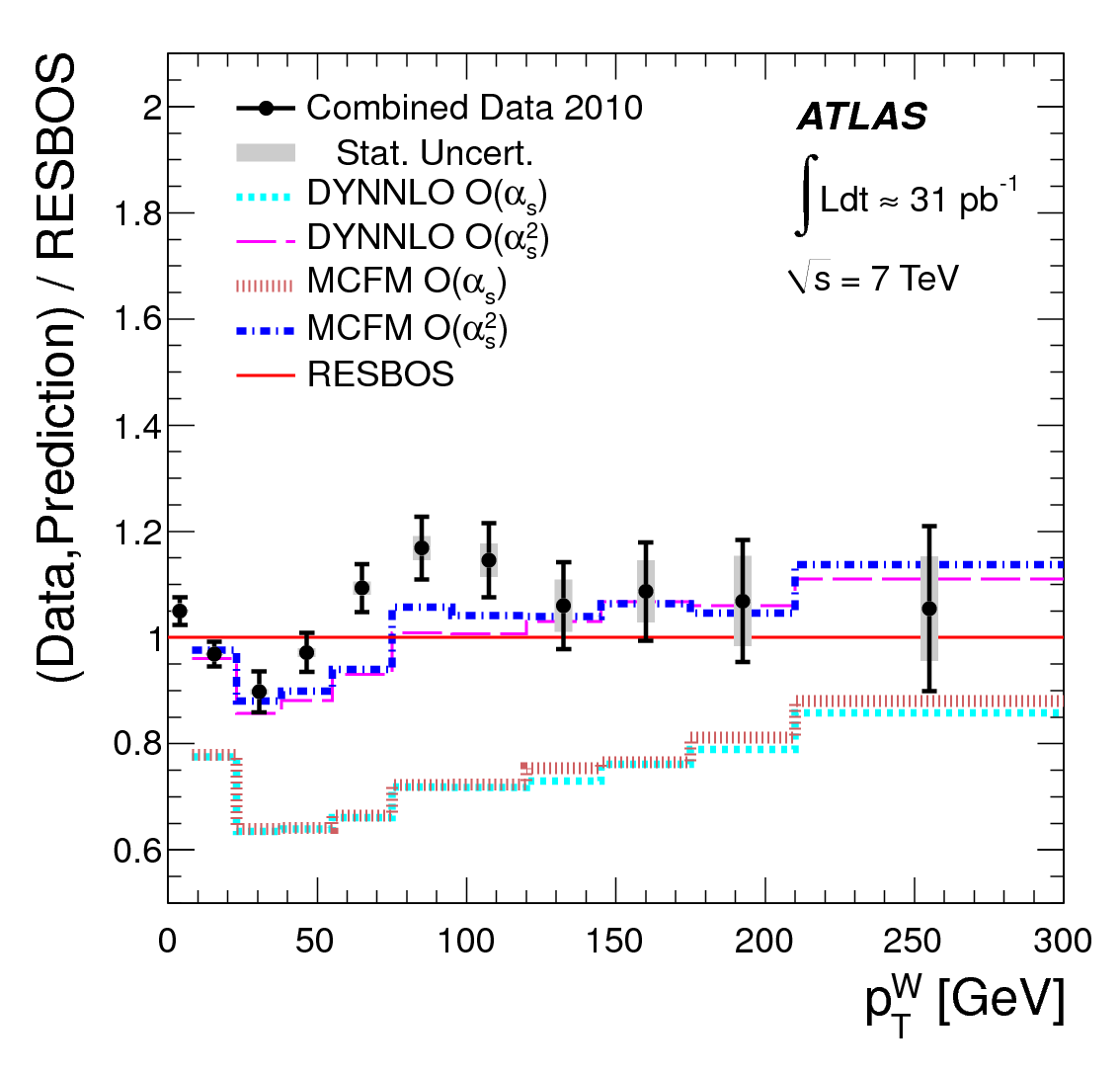 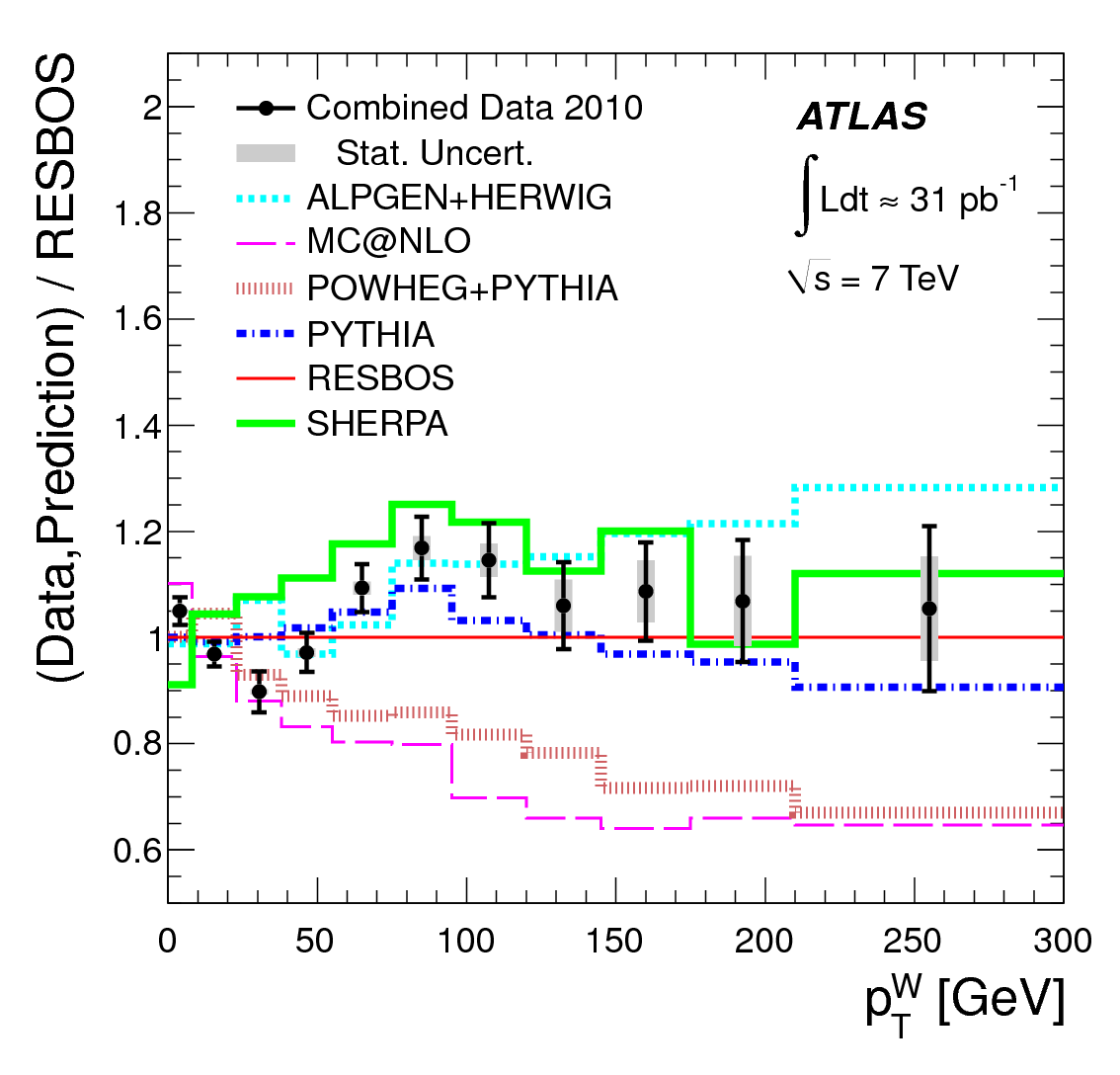 Z clearly confirms the wiggles in the W distribution.
29
Electroweak Physics at the LHC (Mumbai)
Jan 6, 2014
W Charge Asymmetry
More  W+ are produced than  W-   because   u  predominates over  d.        possibility to constrain  d/u  ratio
 The asymmetry will be more pronounced at larger YW  (corresponds to larger x)        but  YW  is difficult to measure
 We can use the lepton  h  instead of  YW  but the asymmetry is more complicated.        and very small errors means dealing with very difficult systematics
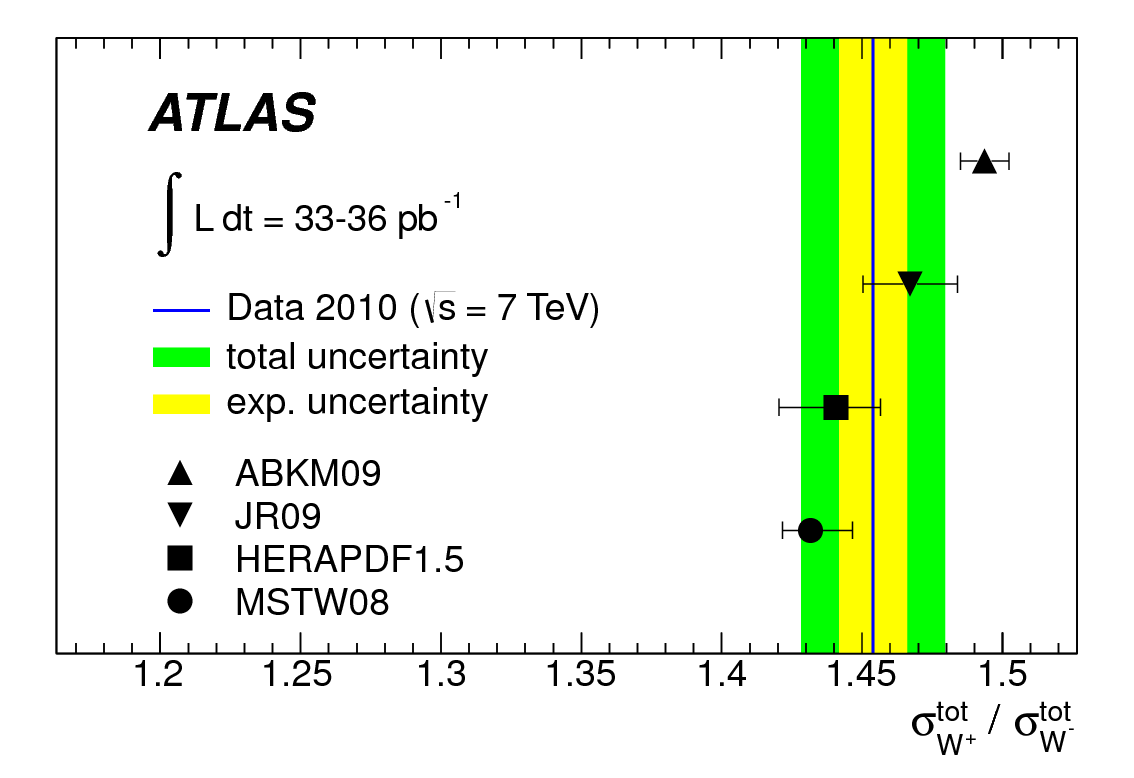 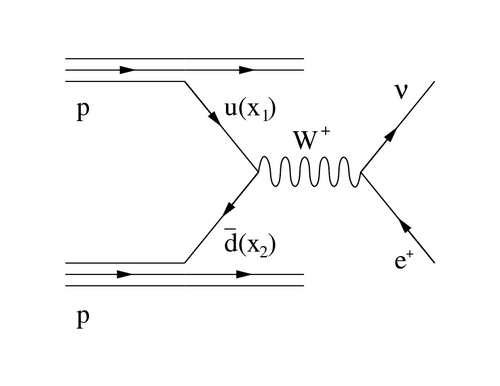 30
Electroweak Physics at the LHC (Mumbai)
Jan 6, 2014
D have a new measurement:
There has been tension between       CDF & D measurements.
 Measurements from  p pbar  colliders       are complimentary.
 New D measurements are precise      and do not agree with theory.
 Interpretation:  d/u  should be increased.
Phys. Rev. D88 091102(R) (2013)
31
Electroweak Physics at the LHC (Mumbai)
Jan 6, 2014
CMS have a new measurement:
arXiv:1312.6283 (submitted)
full data set at 7 TeV,    muon channel,    pT > 25 GeV, and also pT > 35 GeV
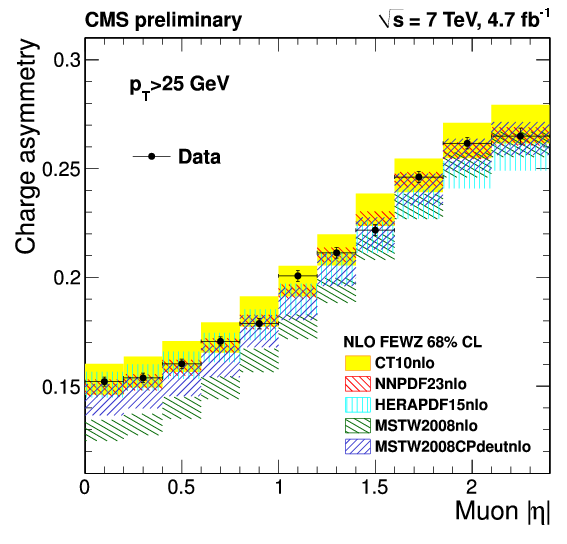 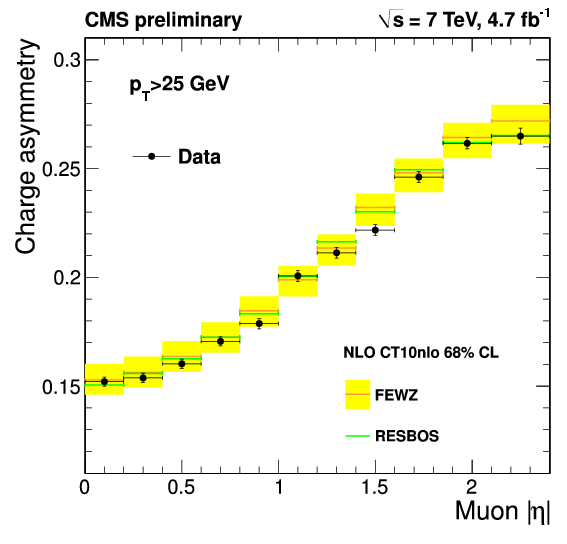 tremendous power to distinguish & constrain PDFs
 MSTW2008CPdeut clearly improves upon MSTW2008 but not as good as CT10nlo
 FEWZ and RESBOS are equally good at predicting  the asymmetry.
32
Electroweak Physics at the LHC (Mumbai)
Jan 6, 2014
LHCb have a made a very nice measurement                   in the far-forward region:
JHEP1206 (2012) 058
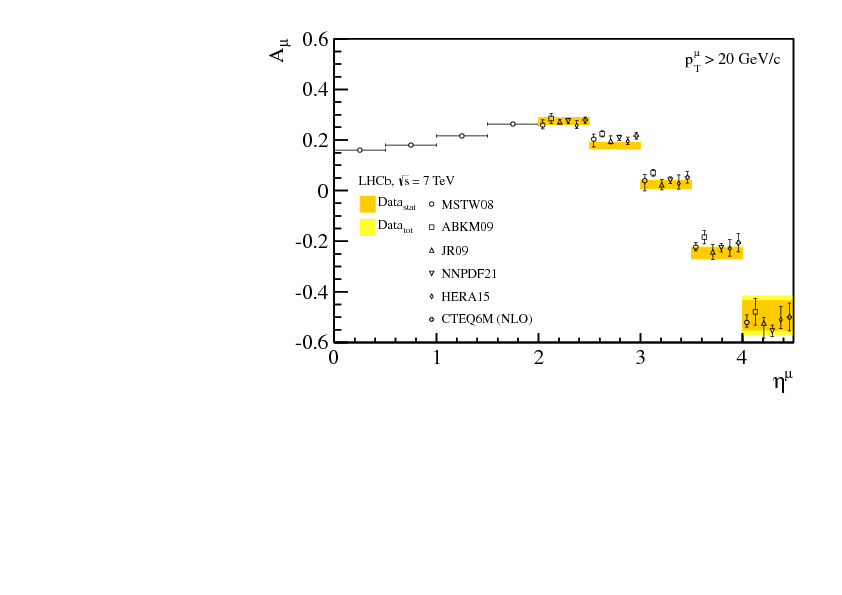 typical CMS & ATLAS region
more negative muons
than positive muons!
33
Electroweak Physics at the LHC (Mumbai)
Jan 6, 2014
LHCb have a made a very nice measurement                   in the far-forward region:
JHEP1206 (2012) 058
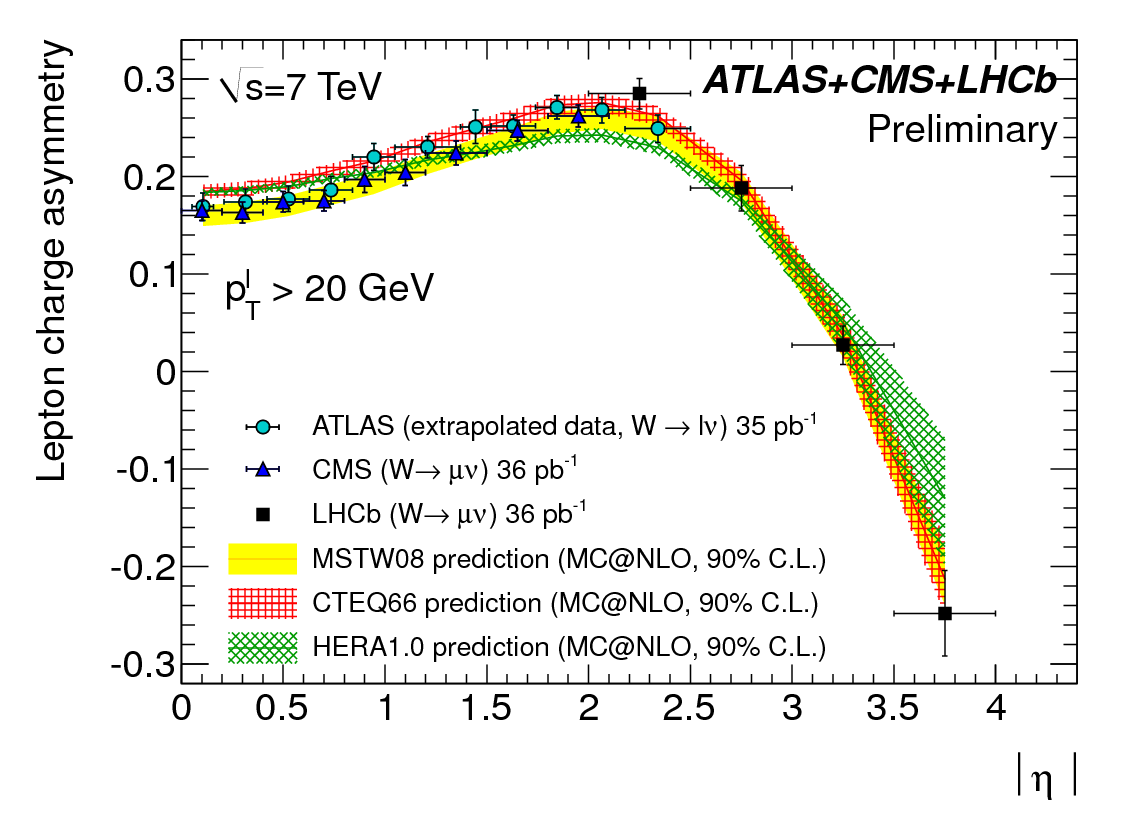 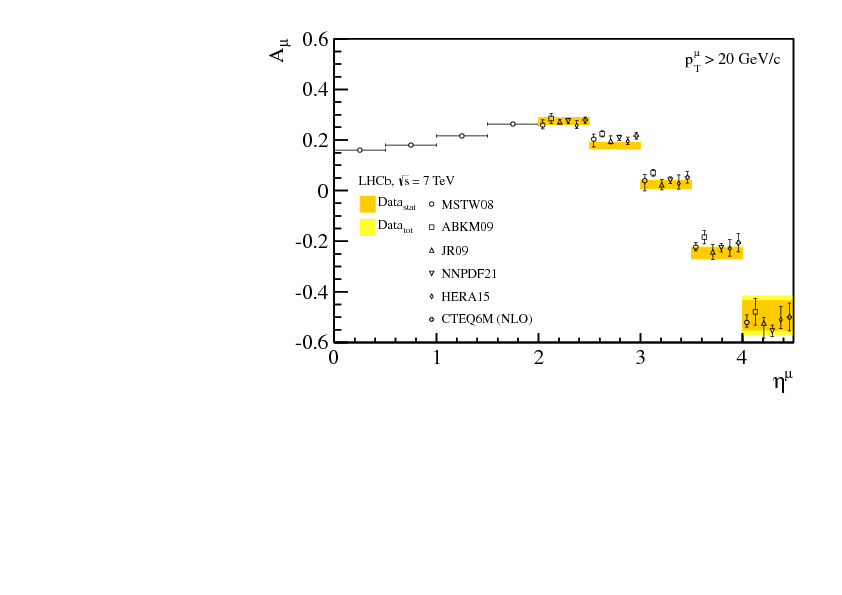 typical CMS & ATLAS region
(illustrative – LHC working groups plan to do a formally correct combination)
34
Electroweak Physics at the LHC (Mumbai)
Jan 6, 2014
W + charm
A central question in PDFs:  is  SU(3)F  a   good symmetry   or   bad?               
 xS = 2x(ubar+dbar+sbar)  cannot be wholly determined by DIS   (e.g.  F2)
 n-scattering probes s through  W+s  c   and   W-sbar  cbar,      but results can be difficult to interpret (c-fragmentation, nuclear corrections, etc.)
 RW = (W++W-)/Z  complements DIS b/c couplings are weak, not electromagnetic.
 RW is very well measured by ATLAS & CMS (& LHCb)
(e.g. due to s-quark mass)
PRL 109 12001 (2012)
ATLAS inferred relative size of s
from their cross section data:
 HERA data + W/Z ds/dY
 flexible PDF parametrization  allows s normalization free
 quantify s/d contributions:
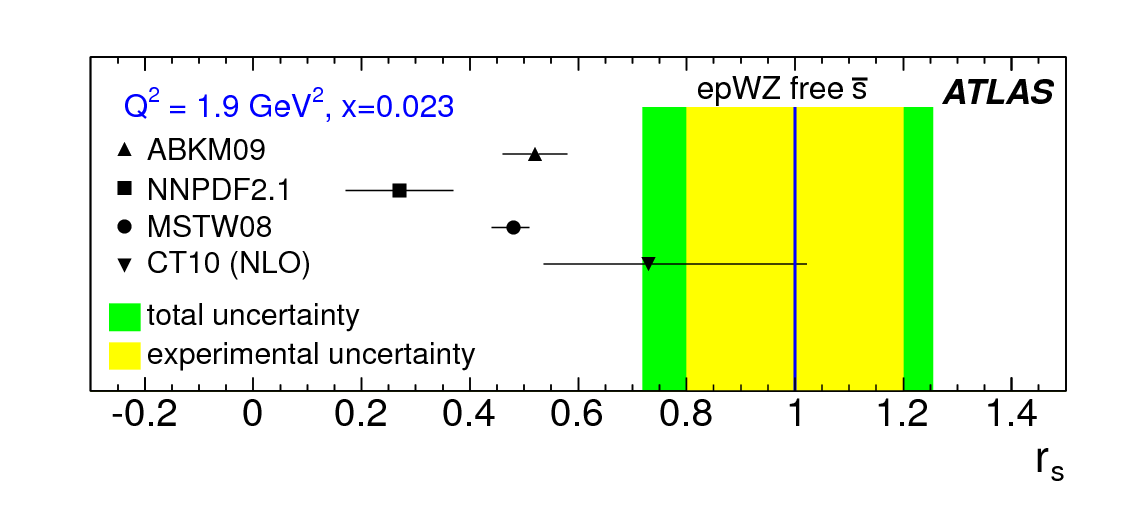 35
Electroweak Physics at the LHC (Mumbai)
Jan 6, 2014
CMS have measured  W+c  which gives direct information about s(x).
examine the  W- c / W+ cbar  asymmetry
 dc is Cabibbo-suppressed though d-quarks are relatively plentiful
 sc is Cabibbo-favored and makes a 3% contribution, depending on s(x)
 dbar/d  constrained by the  W  charge asymmetry
 important to have smallest uncertainties possible
 theoretically, ratio is not sensitive to higher-order corrections, but is sensitive to  s(x)  
 reconstruct the charm jet three ways:
 exclusive D-meson decays to charged particles
 inclusive charm decays to muons
 semi-inclusive D-meson decays
 key feature:   opposite-sign – same-sign (OS-SS) subtraction
 removes backgrounds, and removes gluon splitting  g  c cbar
36
Electroweak Physics at the LHC (Mumbai)
Jan 6, 2014
CMS:  W+c
arXiv:1310.1138 (subm.)
distinct asymmetry is observed & measured precisely  (more than 3 s.d. from unity)
 theoretical calculations agree well (especially CT10 & NNPDF23coll)
 data seem to decline more rapidly with  h  but not really precise enough yet
37
Electroweak Physics at the LHC (Mumbai)
Jan 6, 2014
ATLAS has a preliminary measurement:
reconstruct exclusive D-mesons only (in many channels)
ATLAS-CONF-2013-045
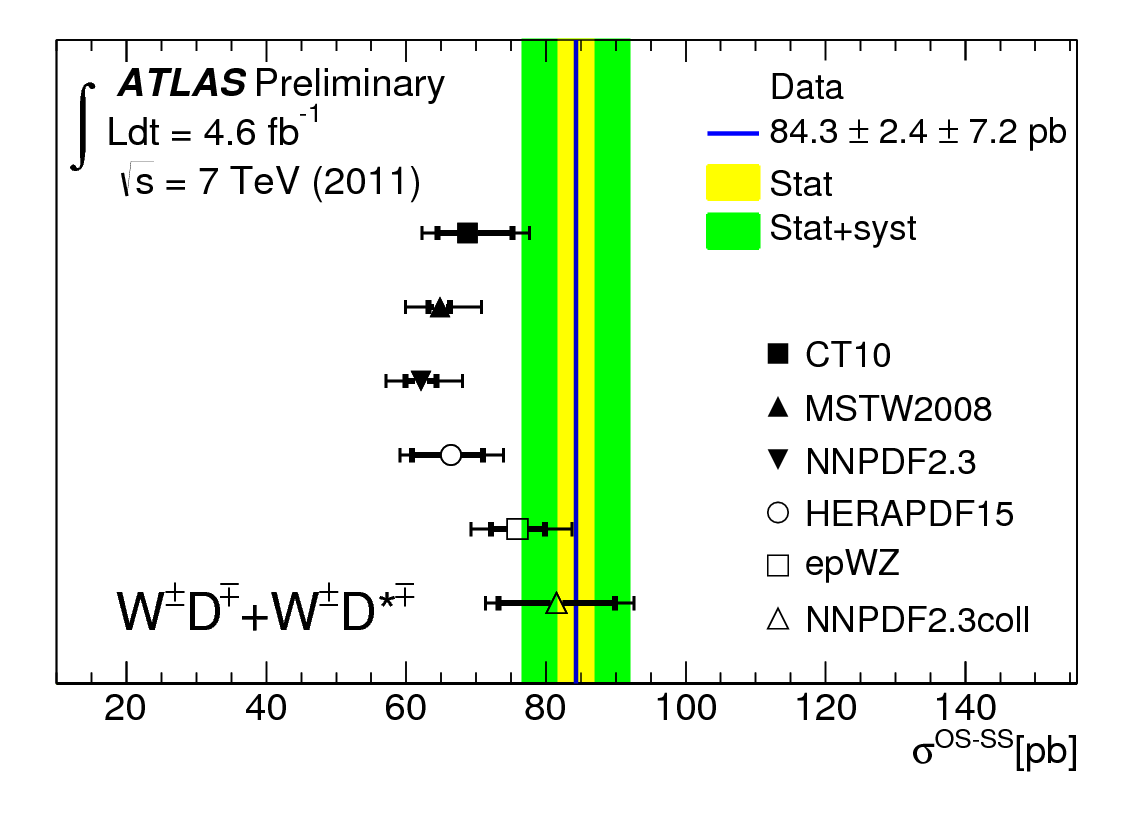 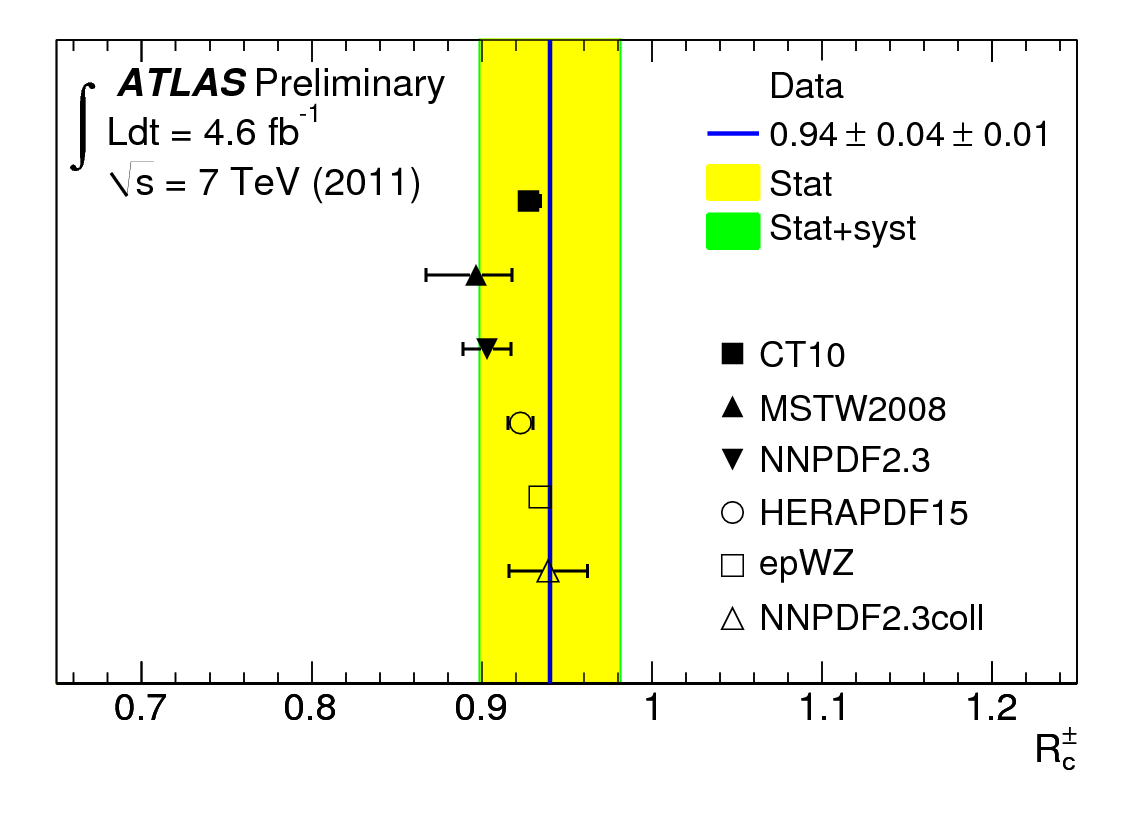 conclusions are similar to what CMS found
 not yet at the same precision
38
Electroweak Physics at the LHC (Mumbai)
Jan 6, 2014
arXiv:1312.6283 (subm. to PRD)
CMS have carried out a QCD analysis to explore PDF constraints:
Use HERA DIS, CMS W asymmetry & CMS  W+c  data 
 Like ATLAS, consider fixed-s and free-s fits.
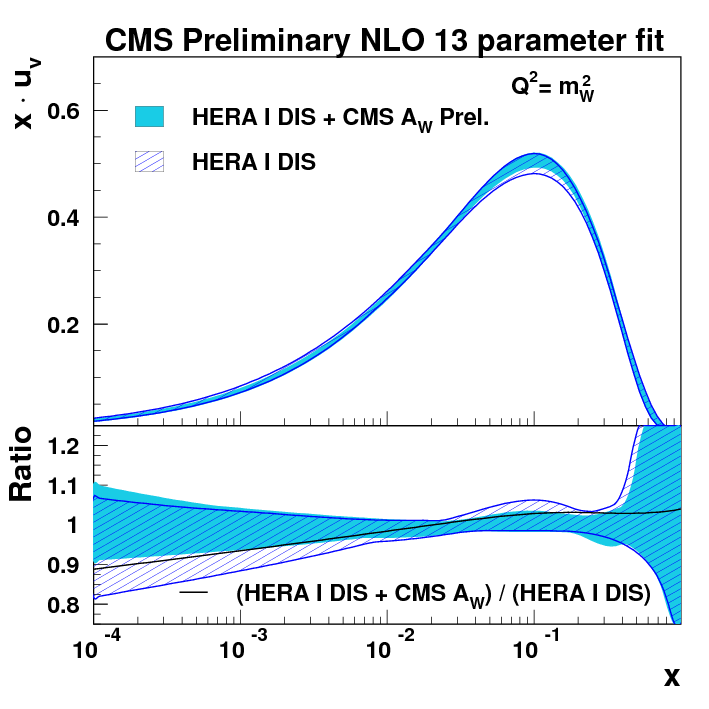 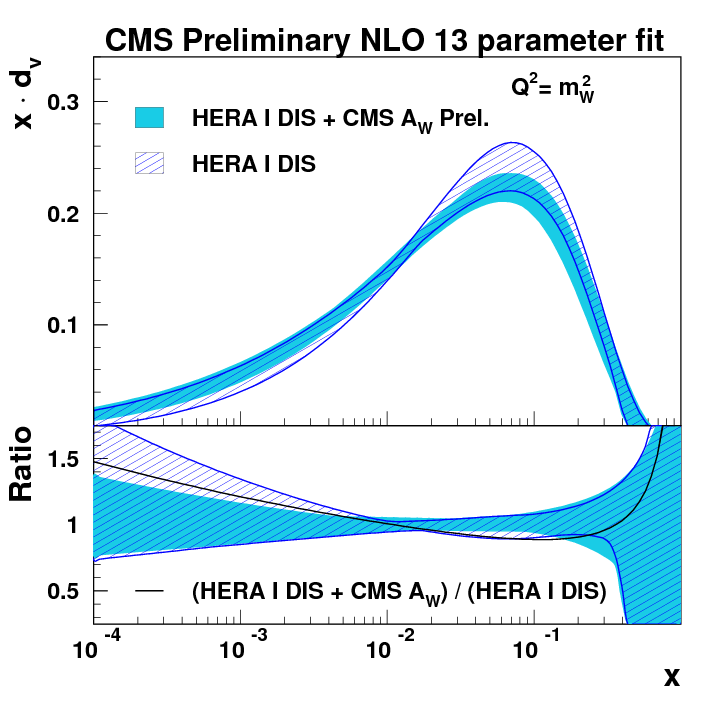 Notice that  xdv(x)  is  reduced.    (D data want  d/u   increased.)
39
Electroweak Physics at the LHC (Mumbai)
Jan 6, 2014
arXiv:1312.6283 (subm. to PRD)
CMS have carried out a QCD analysis to explore PDF constraints:
Maybe some tension between CMS & ATLAS results on  s(x) ?
Use HERA DIS, CMS W asymmetry & CMS  W+c  data 
 Like ATLAS, consider fixed-s and free-s fits.
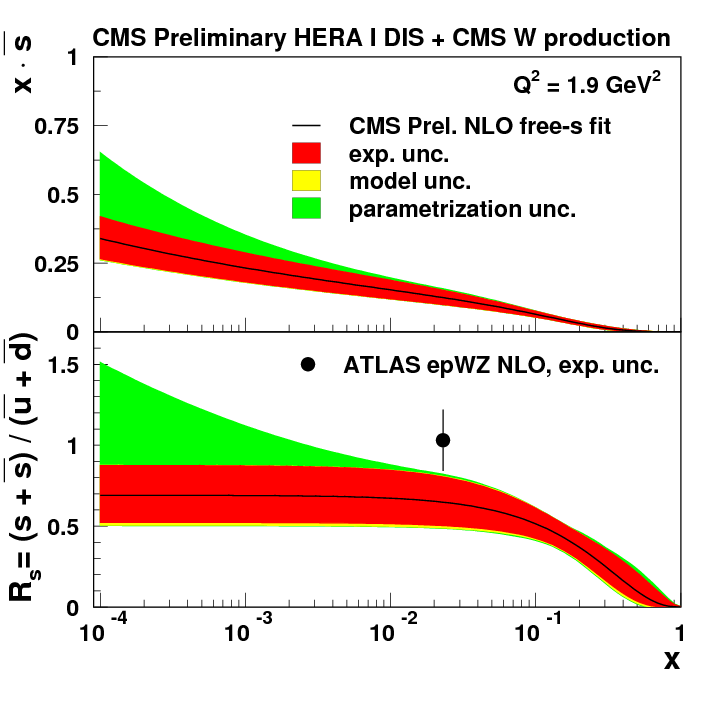 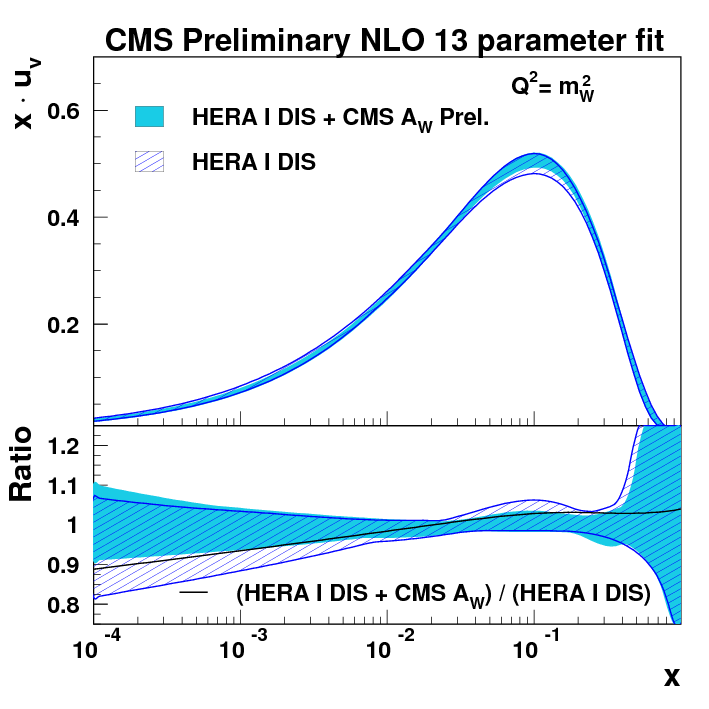 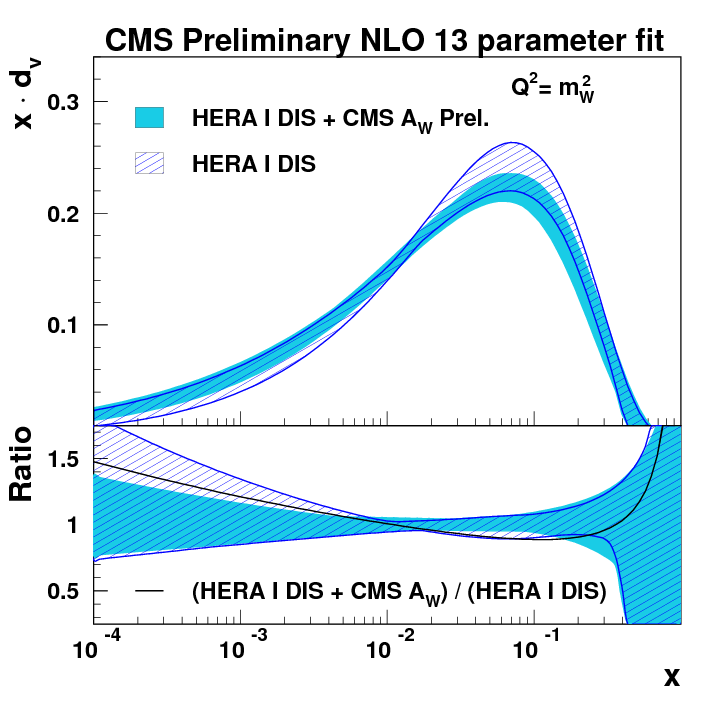 40
Electroweak Physics at the LHC (Mumbai)
Jan 6, 2014
Forward-Backward Asymmetry and sin2qW
well-known tension between  “leptonic” and “hadronic”  asymmetry measurements.
 lead to two very different values  for  sin2qW
 two most precise values differ by   more than  3s 
 used to be a problem for estimating  the SM Higgs mass.
 Clearly, a new measurements with  an uncertainty of 0.0002 or better  would be very useful.
Phys. Rep. 427 (2006) 257
41
Electroweak Physics at the LHC (Mumbai)
Jan 6, 2014
CMS reported the first measurement of  sin2qW  at the LHC:
innovative: make full use of the Drell-Yan leading-order matrix element     (in the past people used only  AFB)
 AFB is relatively weak at a pp  collider because there is no clear “forward” direction     - one resolves the  q  direction on a statistical basis:     - the longitudinal direction of the  Z  indicates the likely  q  direction.
 The use of the full matrix element squeezes the most information and helps     deal with the  forward/backward direction ambiguity   (“dilution”)
 Gain is about 20% with respect to  AFB  alone.
 This is a “demonstration” measurement.
 5 fb-1 at 7 TeV,      m+m-   only
 significant systematic uncertainty due to NLO corrections,  momentum resolution and mis-alignment
 speculate that systematic uncertainty could be pushed down to 0.0010?
Phys. Rev. D84 112002 (2011)
42
Electroweak Physics at the LHC (Mumbai)
Jan 6, 2014
CMS did measure  AFB  in an independent analysis:
combine  e+e-  and  m+m- 
 more than 1M events
 subtract backgrounds,    unfold (F and B separately),   correct for dilution…
 four bins of rapidity  Y 
 any signs of a deviation      at high M?
Phys. Lett. B718 (2013) 752
43
Electroweak Physics at the LHC (Mumbai)
Jan 6, 2014
ATLAS-CONF-2013-043
New preliminary ATLAS measurement of  AFB  and  sin2qW
same approach as CMS and the Tevatron experiments
 5 fb-1  at 7 TeV,    both  e+e-  and  m+m- 
 unfold and correct
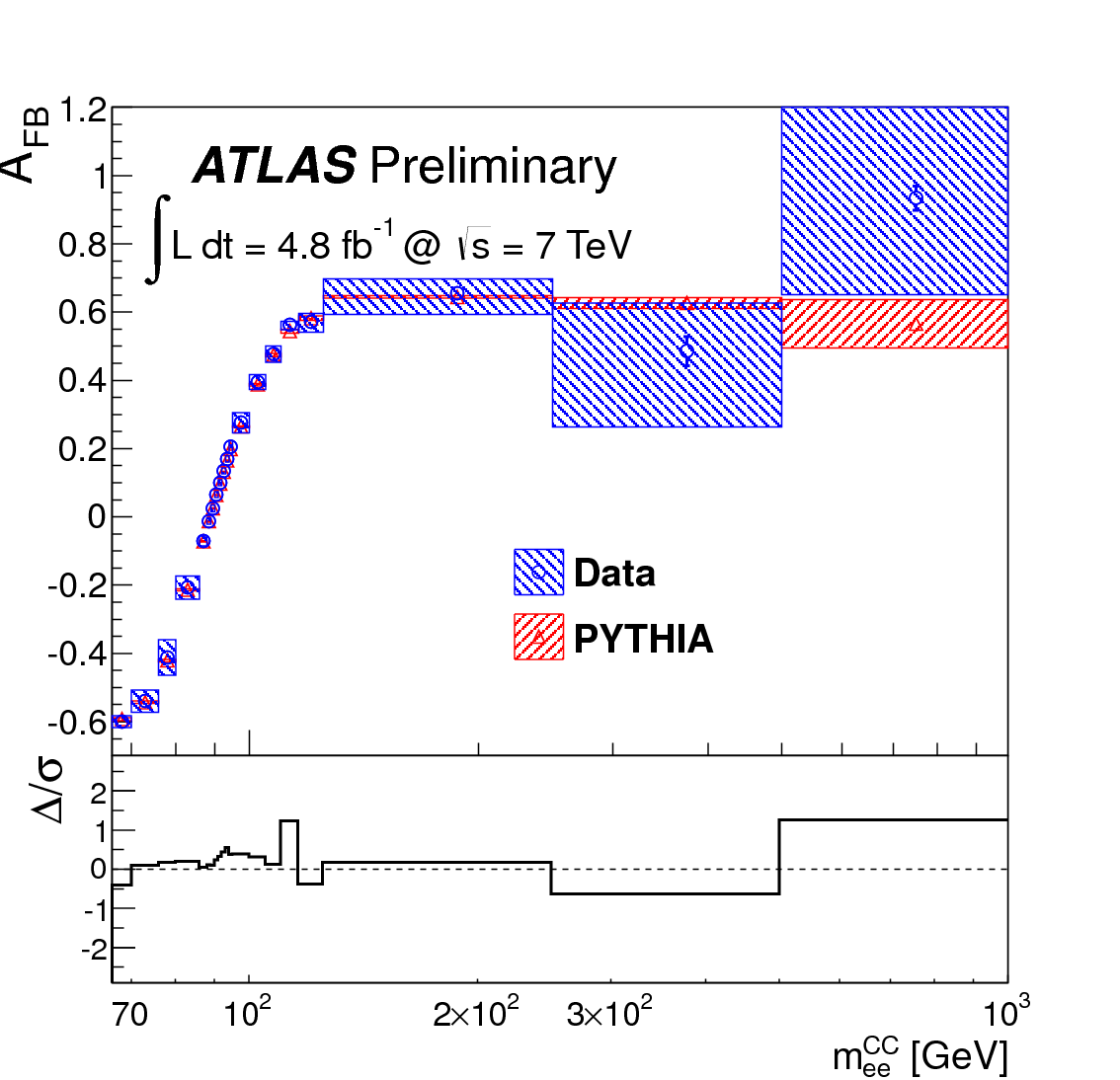 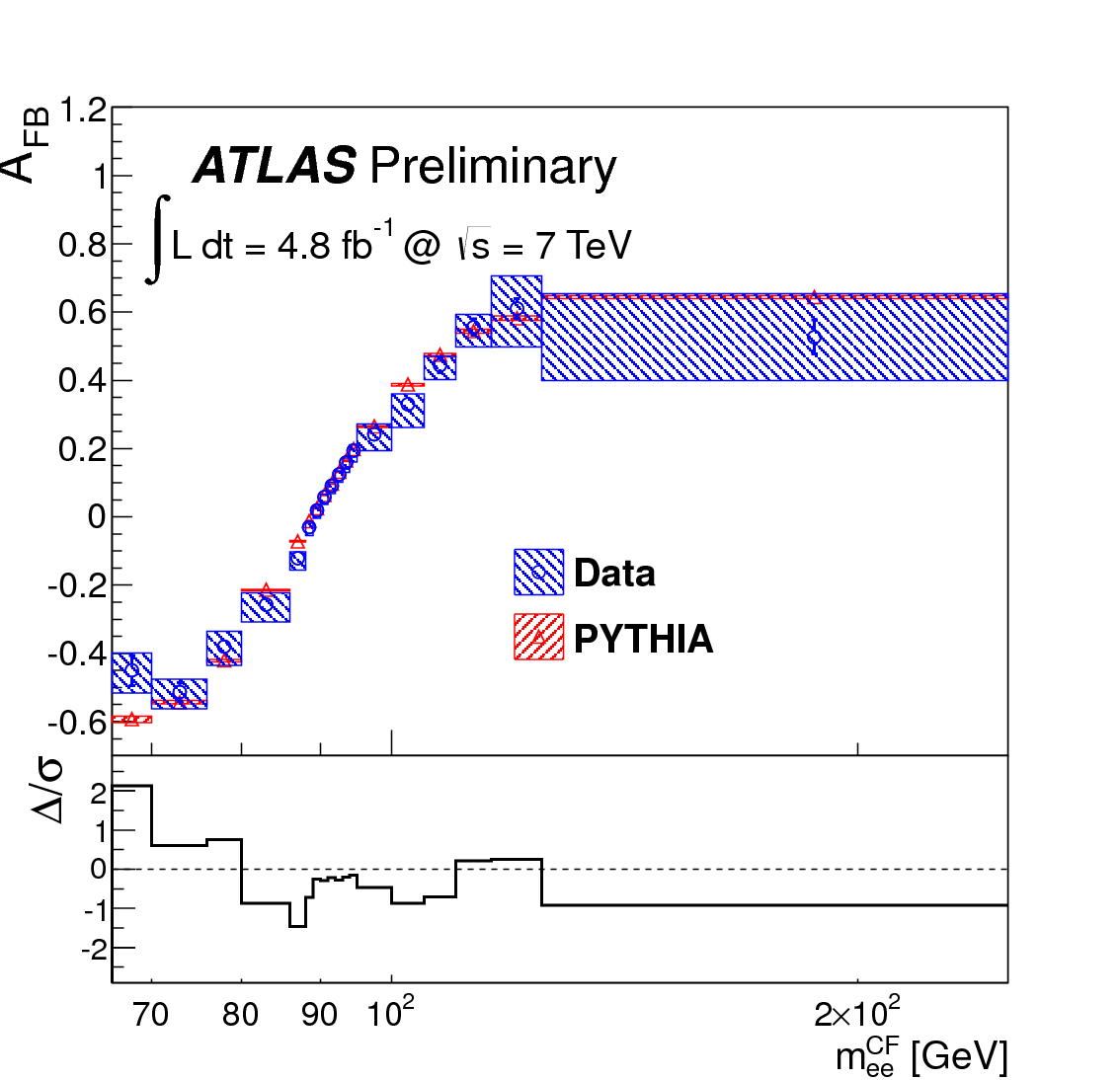 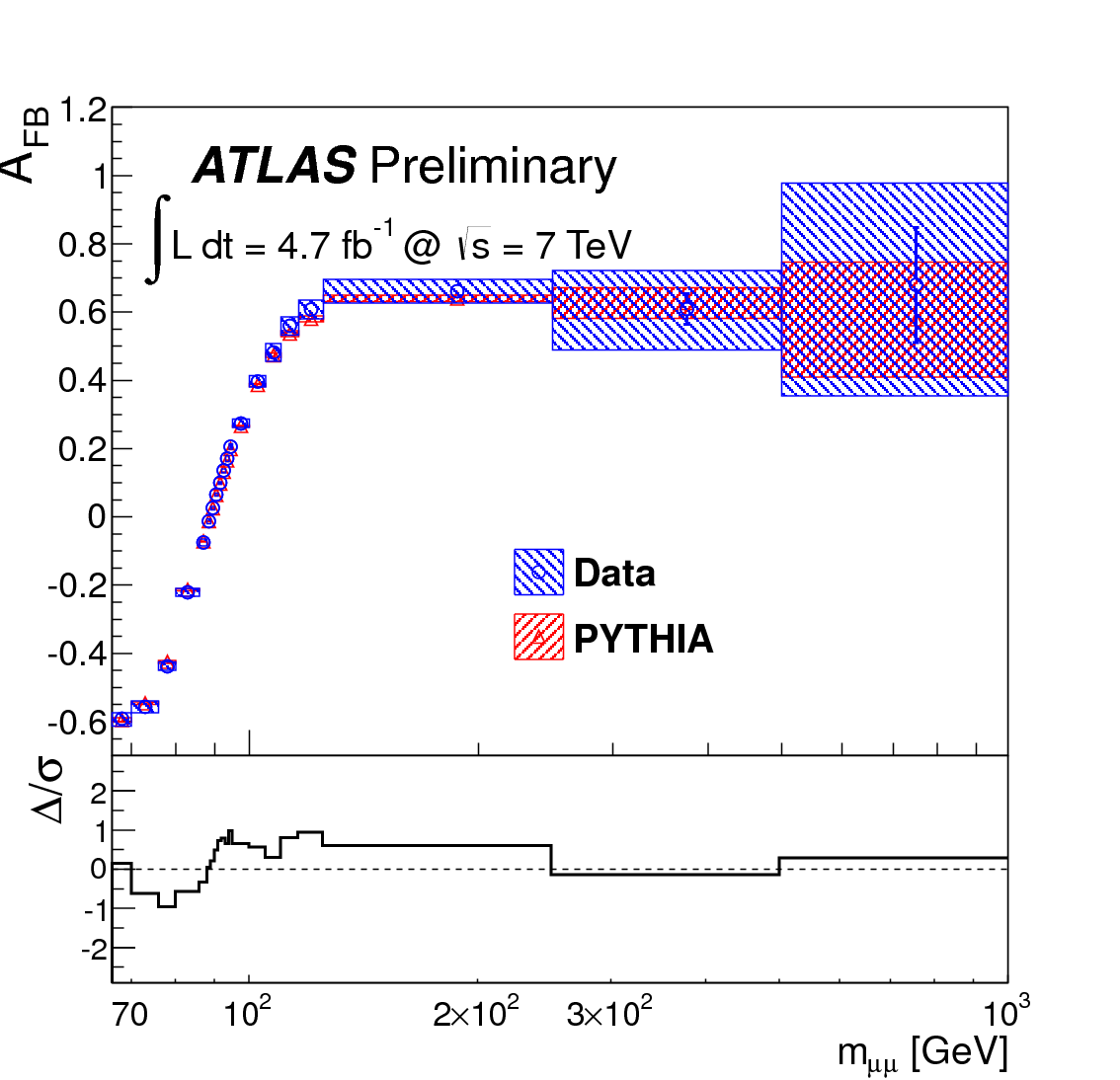 CC
CF
mm
not-quite-perfect agreement…
44
Electroweak Physics at the LHC (Mumbai)
Jan 6, 2014
ATLAS-CONF-2013-043
New preliminary ATLAS measurement of  AFB  and  sin2qW
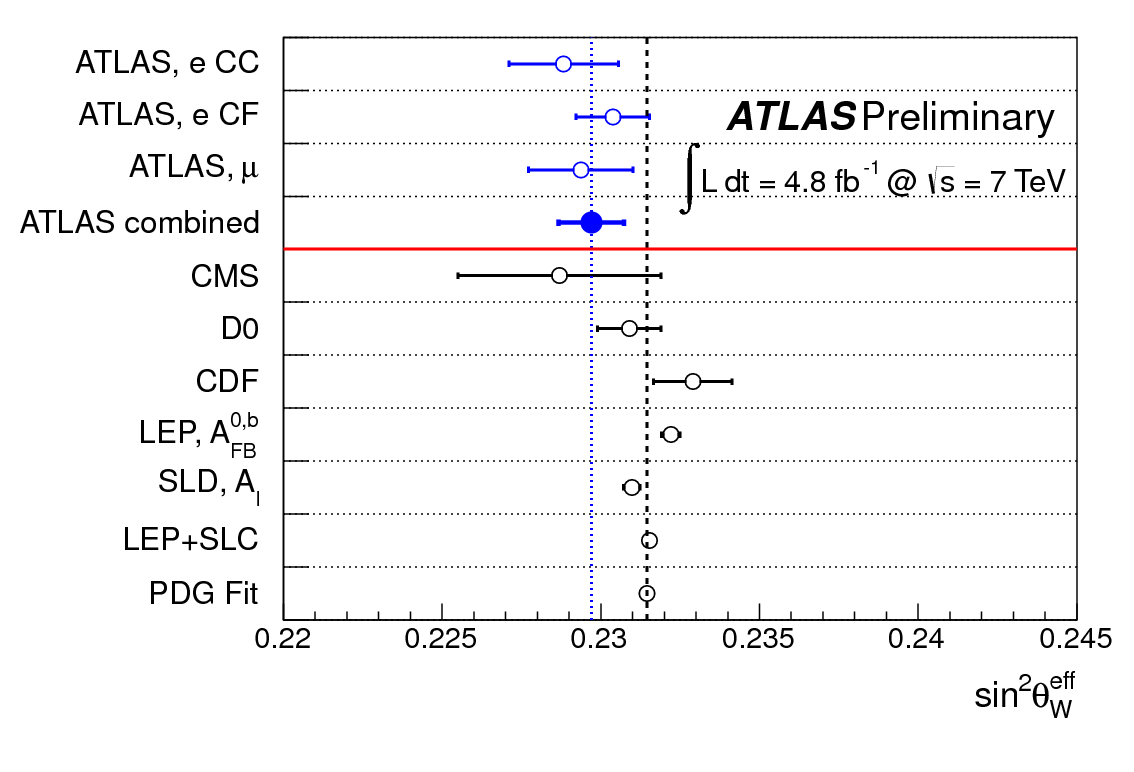 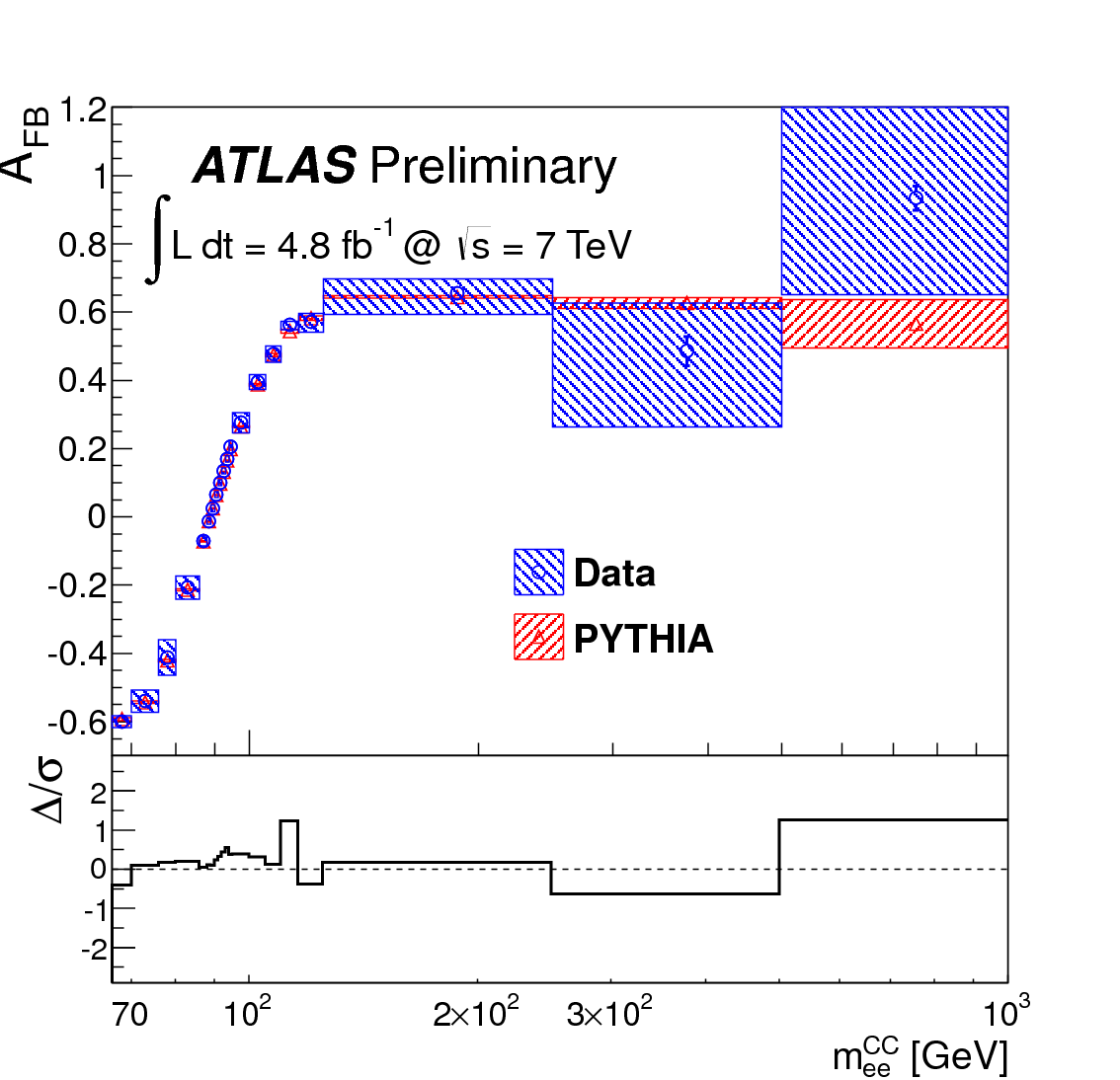 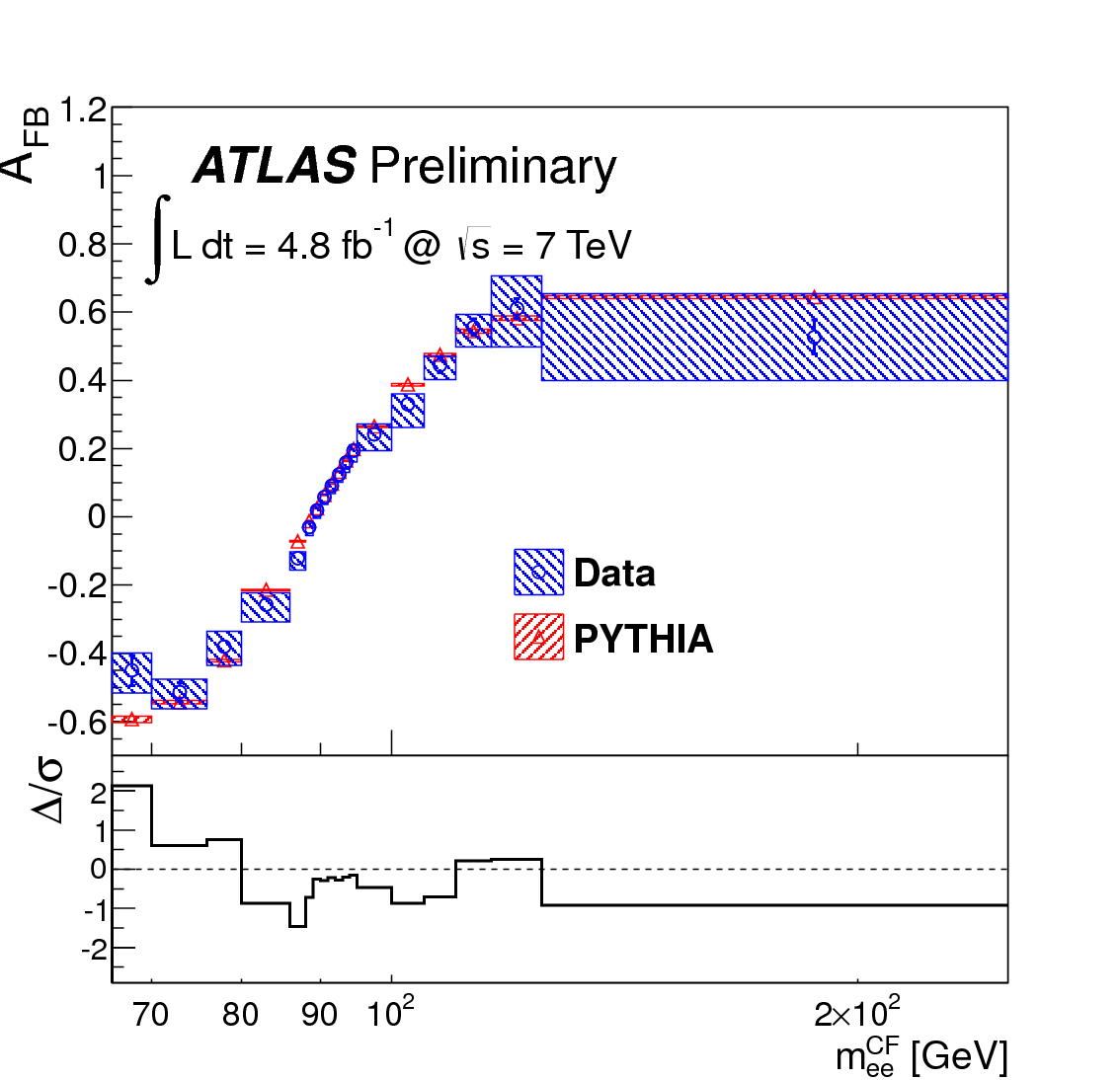 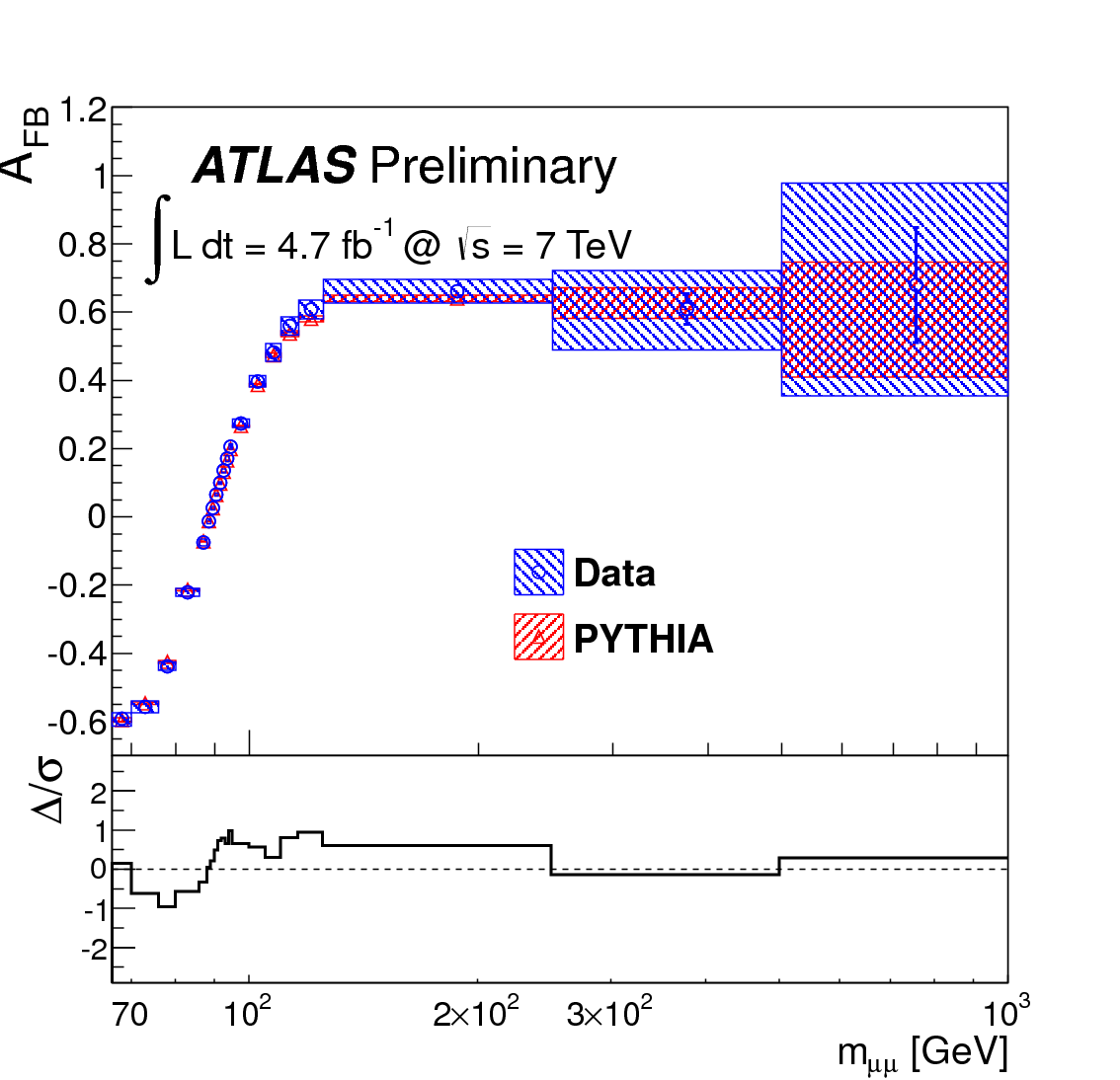 45
Electroweak Physics at the LHC (Mumbai)
Jan 6, 2014
Di-boson Production and Triple-Gauge Couplings
In SM, non-Abelian SU(2) group implies weak-boson self-interactions. 
 Tree-level unitarity requires the SM values for triple-gauge couplings.
 Good theoretical high-energy behavior is one of the successes  of spontaneously-broken symmetries.
 Any deviation in trilinear couplings disturbs the subtle cancelations   in the interference of scattering amplitudes, leading to observable effects.
Nice demonstration
from LEP:
   e+e-  W+W- 

Not unitary without
ZWW  vertex.
Phys. Rep. 532 (2013) 119
46
Electroweak Physics at the LHC (Mumbai)
Jan 6, 2014
Anomalous  Vg  couplings
New Physics shows up through virtual effects: modification to TGCs.
 These modifications are termed “anomalies” because the TGCs are    fully determined in the SM.
 Virtual effects arise when new particles are much heavier than the    laboratory energy scale; they are not produced on mass shell.
 Effective Lagrangian approach is appropriate.  
 If New Physics is weakly-coupled then deviations from SM will be    linear in the fields.
 Strongly-coupled interactions can also be considered but are not   indicated by the known properties of the Higgs boson.
 Ground rule: these radiative corrections to SM TGCs should be numerically    small and not overwhelm the tree-level cross sections.
47
Electroweak Physics at the LHC (Mumbai)
Jan 6, 2014
Anomalous couplings
New Physics shows up through virtual effects: modification to TGCs.
 These modifications are termed “anomalies” because the TGCs are    fully determined in the SM.
 Virtual effects arise when new particles are much heavier than the    laboratory energy scale; they are not produced on mass shell.
 Effective Lagrangian approach is appropriate.  
 If New Physics is weakly-coupled then deviations from SM will be    linear in the fields.
 Strongly-coupled interactions can also be considered but are not   indicated by the known properties of the Higgs boson.
 Ground rule: these radiative corrections to SM TGCs should be numerically    small and not overwhelm the tree-level cross sections.
Any anomalous TGC will destroy unitarity.
 In the past, people introduced ad hoc form factors.
 This should happen when close to producing new particle on shell.
 Effective Lagrangians are not meant to control unitarity close to resonances.
 LHC Collaborations are moving away from form factors.
48
Electroweak Physics at the LHC (Mumbai)
Jan 6, 2014
Wg   and   Zg  Production
largest and cleanest yields
 direct access to  Vg  vertices   (V  =  W, Z)
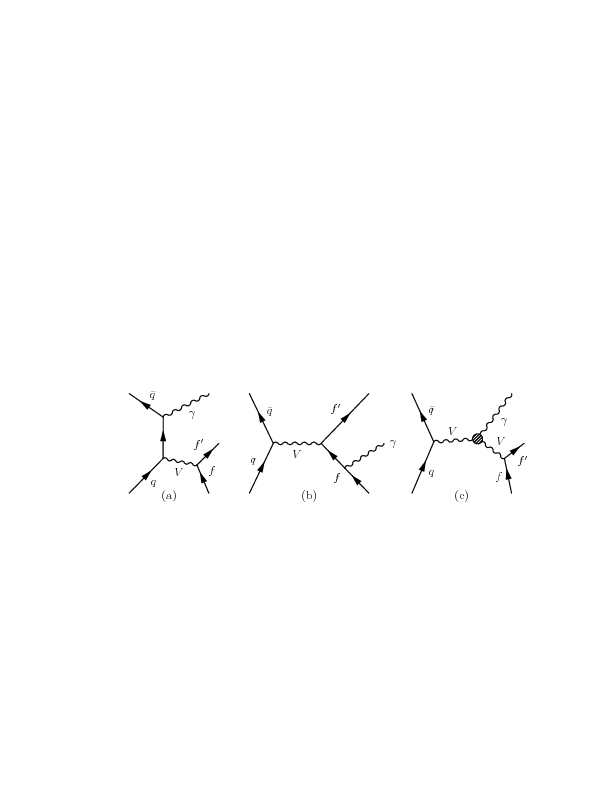 ISR                              FSR                                TGC
reconstruct  W  en  and  mn ;    Z  ee, mm, nn .
 photon is isolated and energetic
 an anomalous   VVg  coupling would lead to an excess of  photons at high  pT
 ATLAS performs analysis in  Njet = 0   “exclusive” channel – increases sensitivity
49
Electroweak Physics at the LHC (Mumbai)
Jan 6, 2014
CMS  Vg  cross section measurements:
arXiv:1308.6832 (subm. PRD)
Notice that  Wg  values are slightly high,  while  Zg  values are exactly as predicted…
50
Electroweak Physics at the LHC (Mumbai)
Jan 6, 2014
Compare CMS & ATLAS   Vg  cross section measurements:
ATLAS
Phys. Rev. D87 112003 (2013)
CMS
arXiv:1308.6832 (subm. PRD)
similar trend in both sets of measurements – but not significant according to the errors
 total error precludes claiming any anomaly, but
 ATLAS main systematic uncertainty is photon efficiency: 6%
 CMS main uncertainty is bg estimate (10%) and signal modeling (5%)
 treatment of systematic uncertainties is very different – working together will be fruitful
51
Electroweak Physics at the LHC (Mumbai)
Jan 6, 2014
Compare CMS & ATLAS   Vg  cross section measurements:
ATLAS
Phys. Rev. D87 112003 (2013)
CMS
arXiv:1308.6832 (subm. PRD)
Ratio (Wg/Zg) is
    5.8 ± 0.1  [MCFM]
    6.9 ± 0.5  [CMS]
similar trend in both sets of measurements – but not significant according to the errors
 total error precludes claiming any anomaly, but
 ATLAS main systematic uncertainty is photon efficiency: 6%
 CMS main uncertainty is bg estimate (10%) and signal modeling (5%)
 treatment of systematic uncertainties is very different – working together will be fruitful
52
Electroweak Physics at the LHC (Mumbai)
Jan 6, 2014
ATLAS  Vg  cross section measurements:
Phys. Rev. D87 112003 (2013)
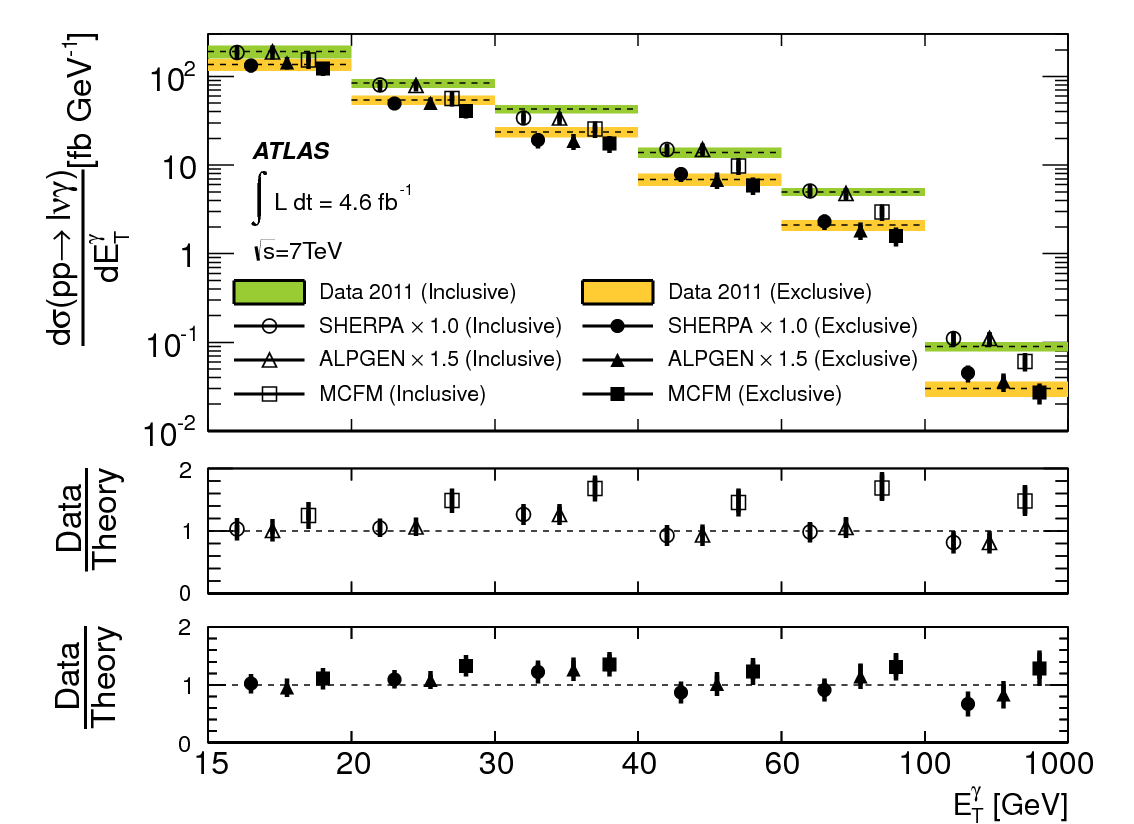 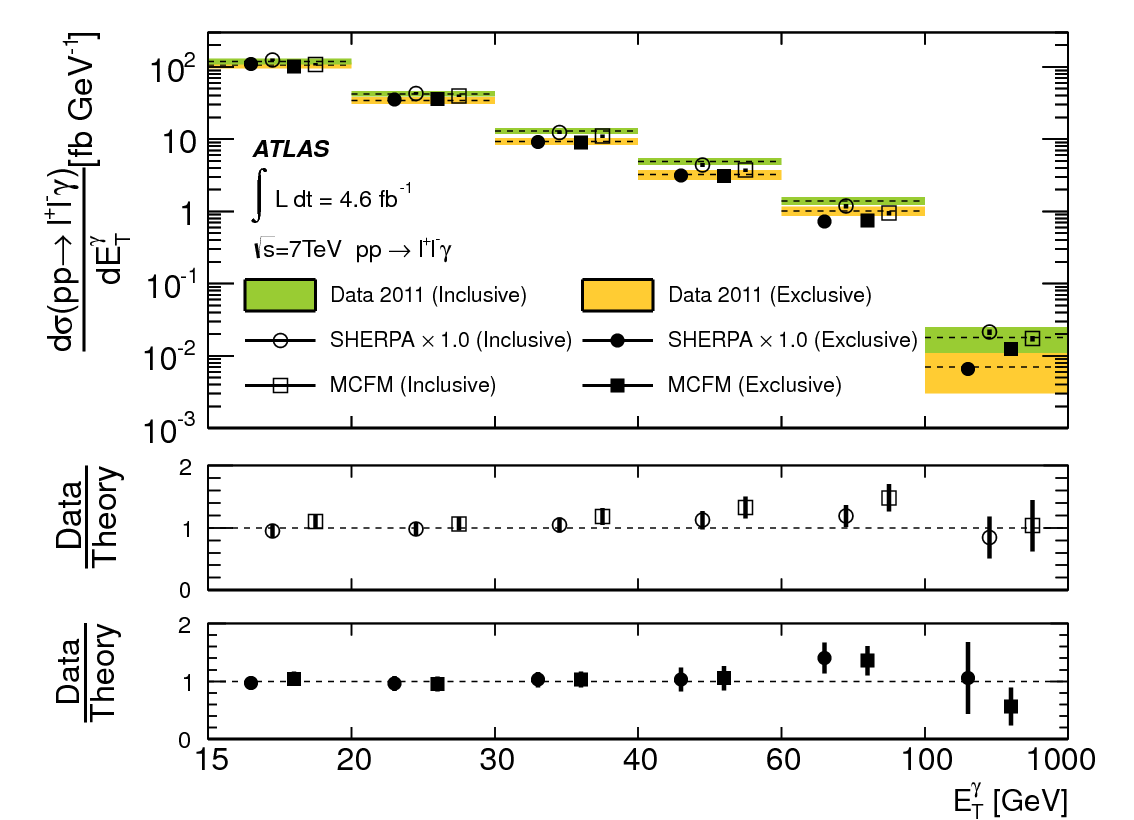 Note the theoretical predictions have been renormalized.
 These plots compare the shape of the photon  pT  spectrum.
 Green “inclusive” means any number of jets  Orange “exclusive” means no jets.
 Theory reproduces the distributions within errors.
[ATLAS reports other measurements: Njets ,  Vg invariant mass]
53
Electroweak Physics at the LHC (Mumbai)
Jan 6, 2014
CMS investigated the “radiation zero”
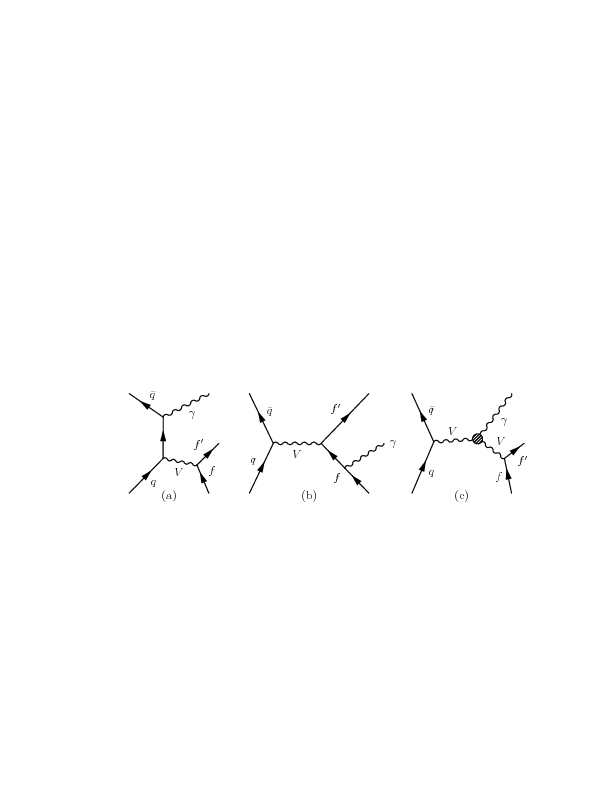 ISR                  FSR                      (a)TGC
Three diagrams interfere to give zero amplitude for certain kinematic configurations.
 First observed by D Collaboration (2008).
 Since 3rd amplitude depends on TGC, an anomalous value will remove the zero.
 In practice, detector resolution smears the point of zero amplitude,   and one sees a dip.
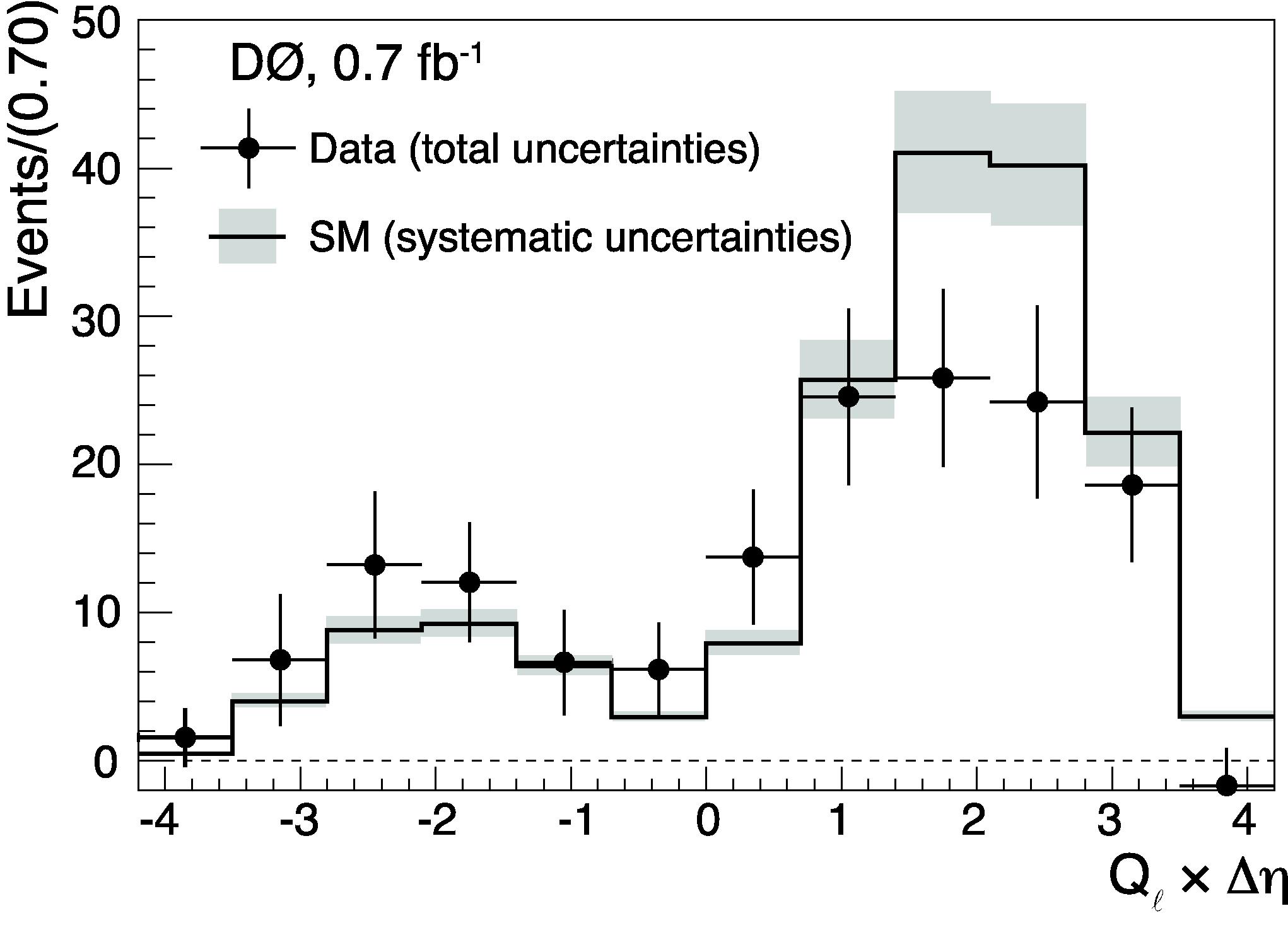 Phys. Rev. Lett. 100 241805 (2008)
54
Electroweak Physics at the LHC (Mumbai)
Jan 6, 2014
CMS investigated the “radiation zero”
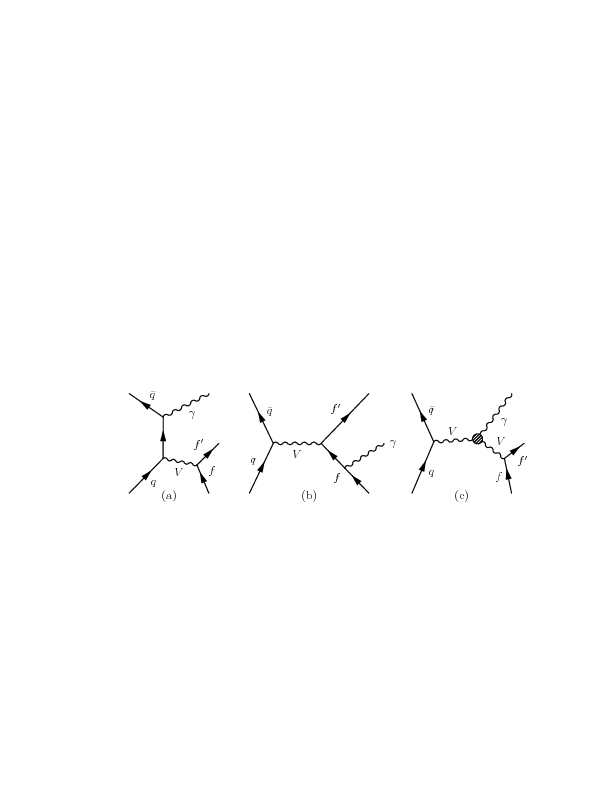 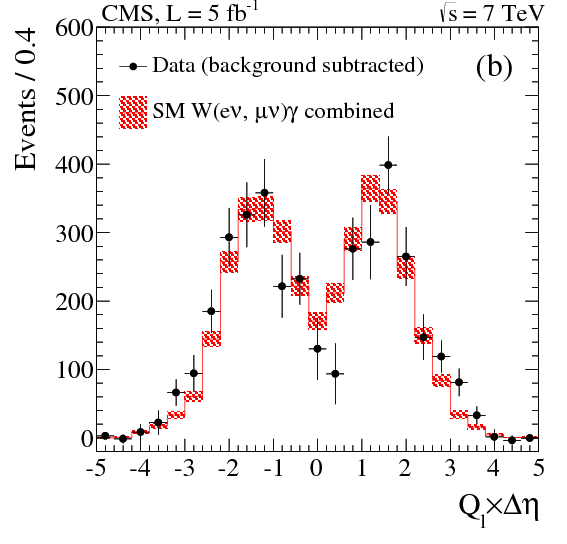 ISR                  FSR                      (a)TGC
Three diagrams interfere to give zero amplitude for certain kinematic configurations.
 First observed by D Collaboration (2008).
 Since 3rd amplitude depends on TGC, an anomalous value will remove the zero.
 In practice, detector resolution smears the point of zero amplitude,   and one sees a dip.
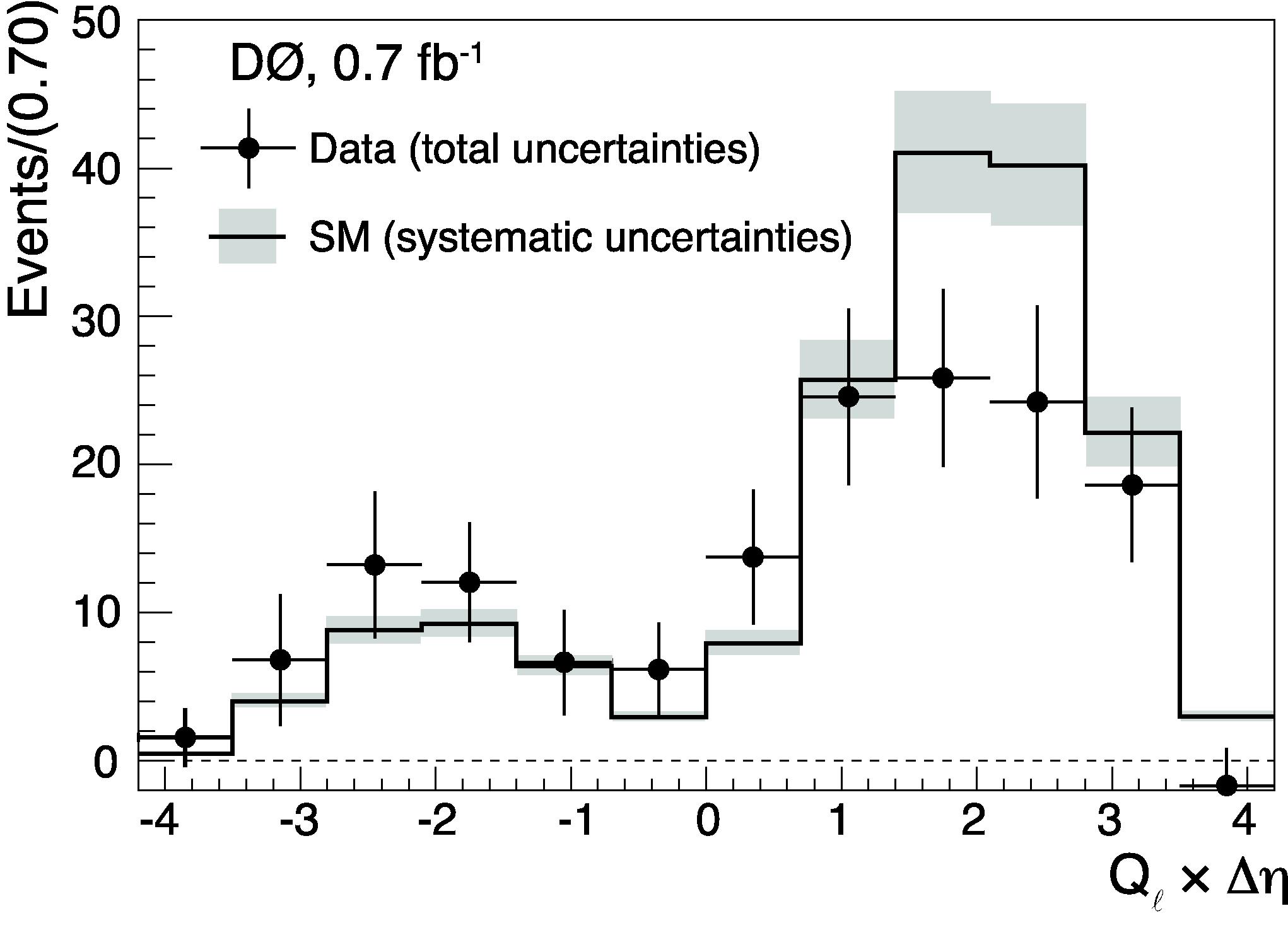 arXiv:1308.6832 (subm. PRD)
Phys. Rev. Lett. 100 241805 (2008)
55
Electroweak Physics at the LHC (Mumbai)
Jan 6, 2014
Anomalous  Vg  couplings
Fit to pT distribution (primarily of photon)
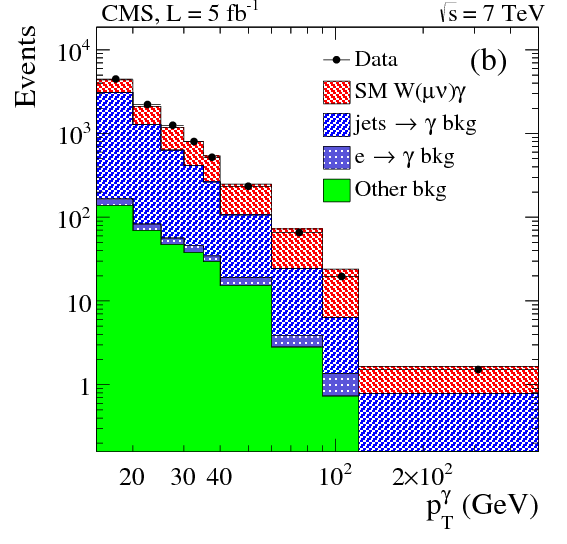 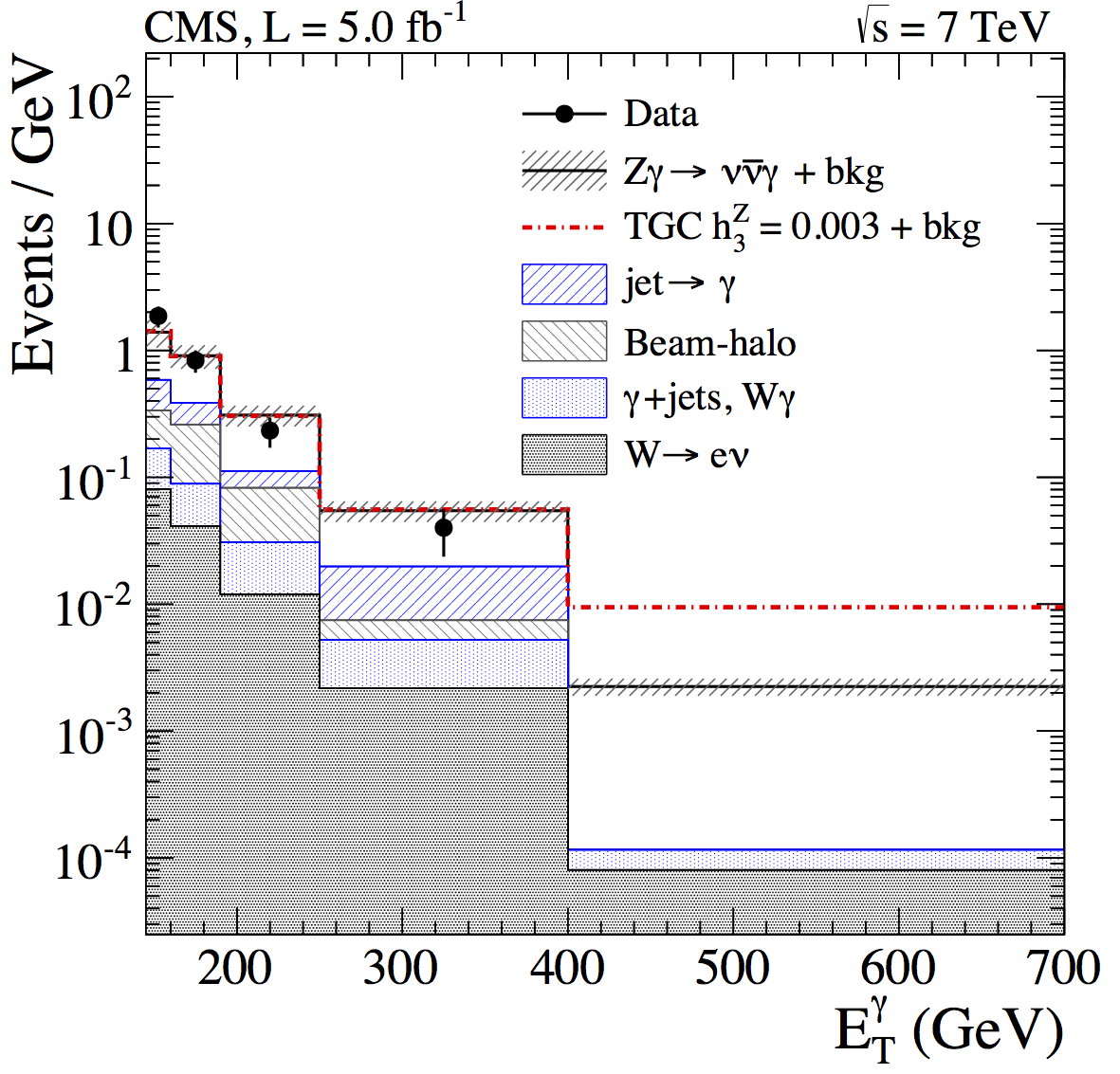 56
Electroweak Physics at the LHC (Mumbai)
Jan 6, 2014
Anomalous  Vg  couplings
parameters for deviations from  SM values       WWg
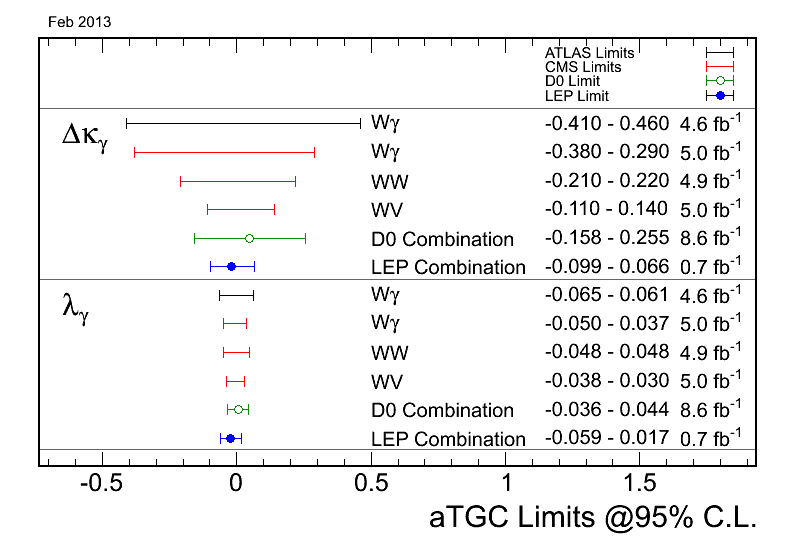 57
Electroweak Physics at the LHC (Mumbai)
Jan 6, 2014
Anomalous  Vg  couplings
parameters for deviations from  SM values       ZZg
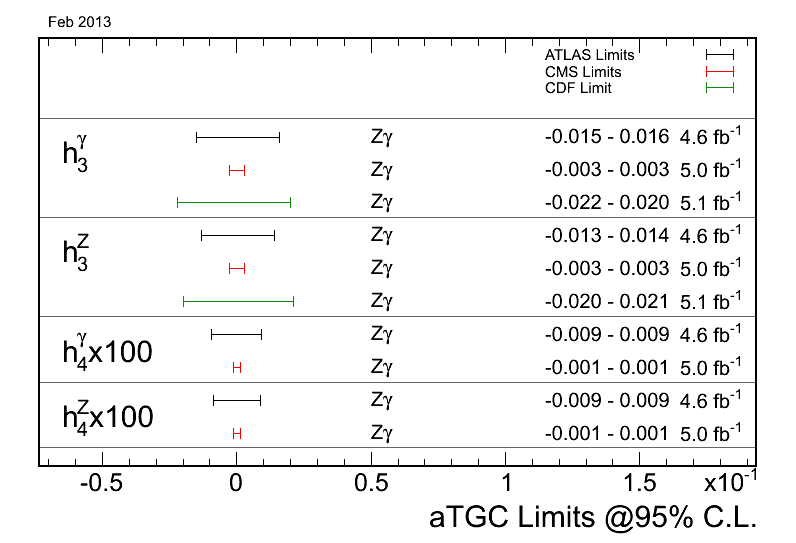 58
Electroweak Physics at the LHC (Mumbai)
Jan 6, 2014
WW,  WZ   and   ZZ  Production
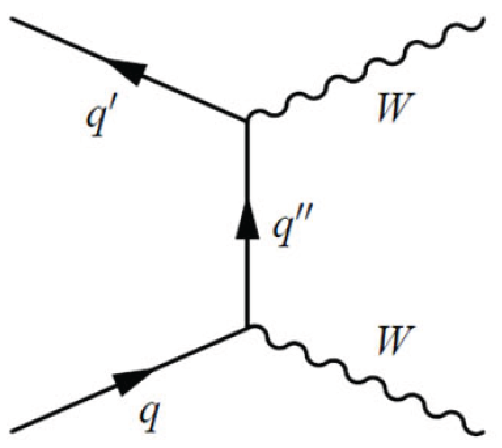 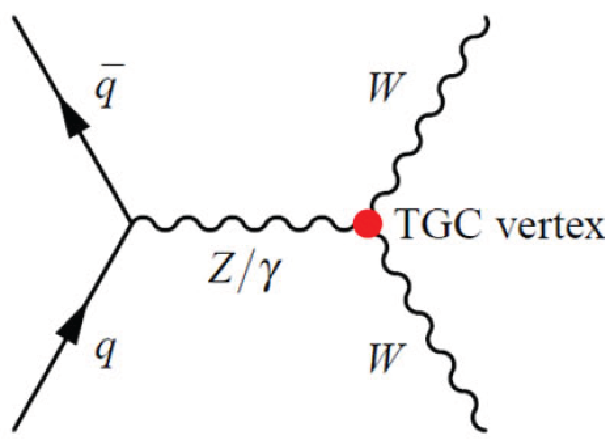 approach is conceptually the same as  Vg
 clean samples based on leptonic decays       (These channels are important in studies of the Higgs boson)
 other channels with neutrinos or jets are less potent
 anomalous TGC will appear at high pT
 fit the lepton pT  for the WW channel
 fit the Z-boson  pT  for the WZ  channel
59
Electroweak Physics at the LHC (Mumbai)
Jan 6, 2014
Anomalous  WV  couplings
parameters for deviations from  SM values       WWZ
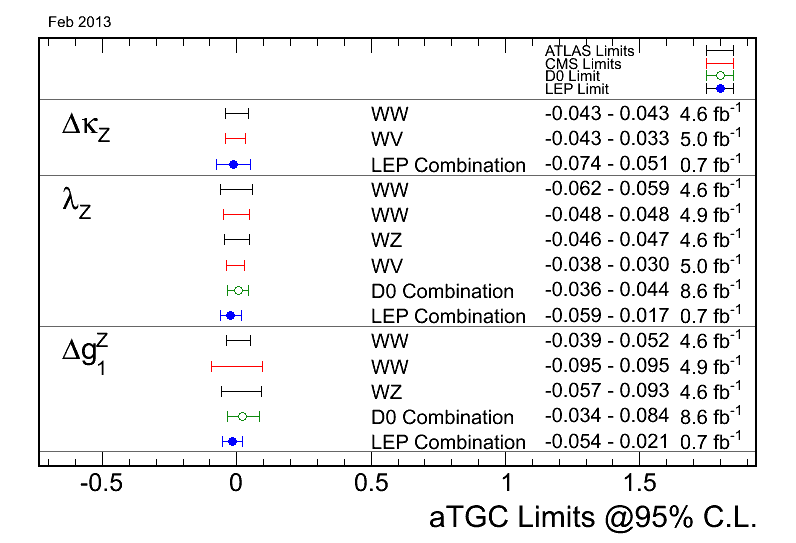 60
Electroweak Physics at the LHC (Mumbai)
Jan 6, 2014
Anomalous  ZZ  couplings
parameters for deviations from  SM values       ZZZ,ZZg
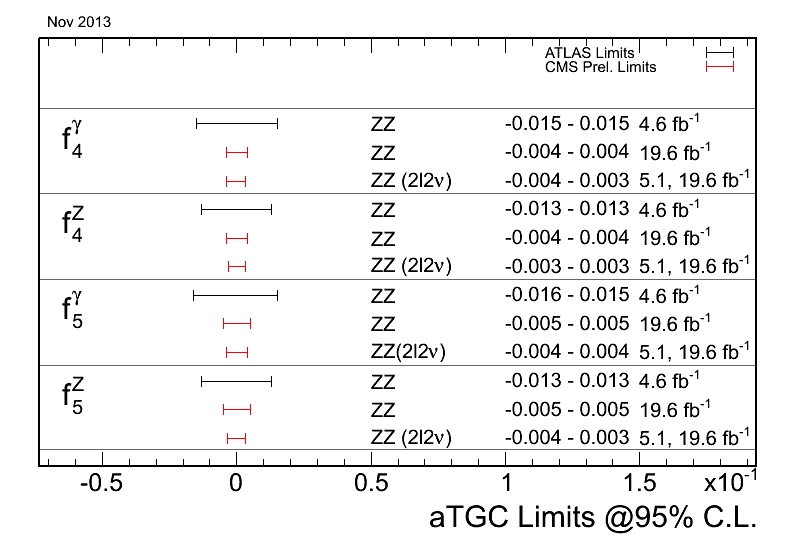 61
Electroweak Physics at the LHC (Mumbai)
Jan 6, 2014
Conclusion
This summary is woefully incomplete – I regret I could not cover more.
 Nonetheless, the vista of Electroweak Physics at the LHC is grand,   with many interlocking pieces and many puzzles to be solved.
 Now, at the end of Run I, the LHC Collaborations should intensify   their efforts on SM measurements and studies, for these will be a   legacy for the future, and cannot be done elsewhere.
Many many thanks to the organizers!
62
Electroweak Physics at the LHC (Mumbai)
Jan 6, 2014
Conclusion
This summary is woefully incomplete – I regret I could not cover more.
 Nonetheless, the vista of Electroweak Physics at the LHC is grand,   with many interlocking pieces and many puzzles to be solved.
 Now, at the end of Run I, the LHC Collaborations should intensify   their efforts on SM measurements and studies, for these will be a   legacy for the future, and cannot be done elsewhere.
Many many thanks to the organizers!
“The creation of Physics is the shared heritage of all mankind.
East and West, North and South have equally participated in it.”
                                                                             - Abdus Salam
63